18 школа-
территория
возможностей
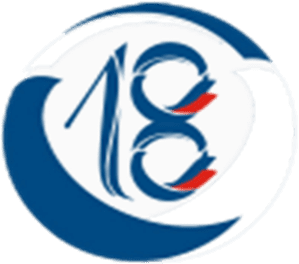 Дата проведения: 26.10.2023г  
Время: 13.00 (МСК)
ТЕМА: «Использование медиативных технологий по профилактике безнадзорности и правонарушений несовершеннолетних в работе образовательной организации»
ОРГАНИЗАТОР МЕРОПРИЯТИЯ:  Муниципальное автономное общеобразовательное учреждение «Средняя общеобразовательная школа № 18 имени Героя Социалистического Труда Александра Ивановича Максакова» г. Балаково Саратовской области
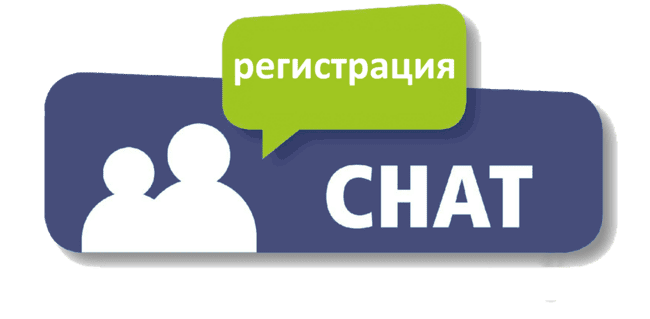 Коллеги, пожалуйста, обязательно зарегистрируйтесь в чате  по шаблону:
ГОРОД_ОРГАНИЗАЦИЯ_ФИО 
например: Москва_ГБОУ школа №1_Иванов Иван Иванович
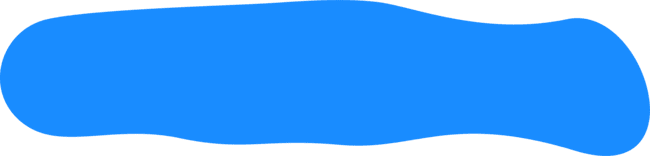 Приветствуем участников вебинара!
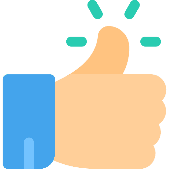 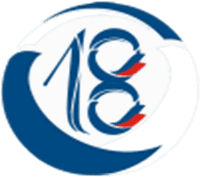 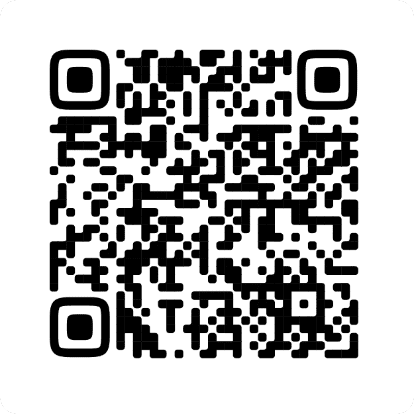 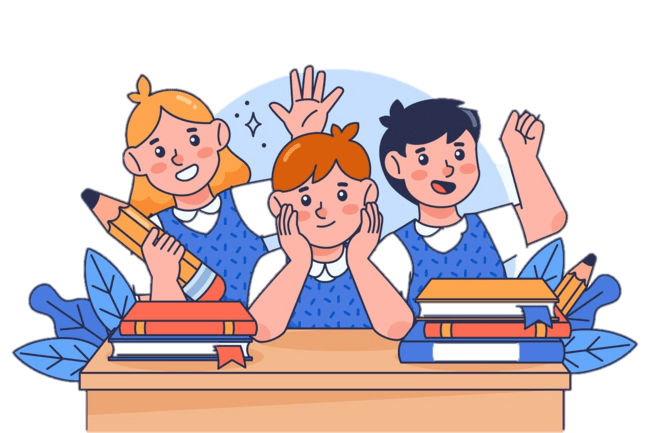 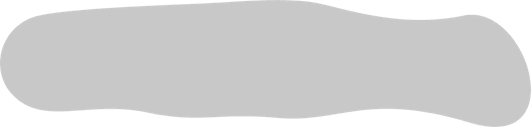 Сайт школы
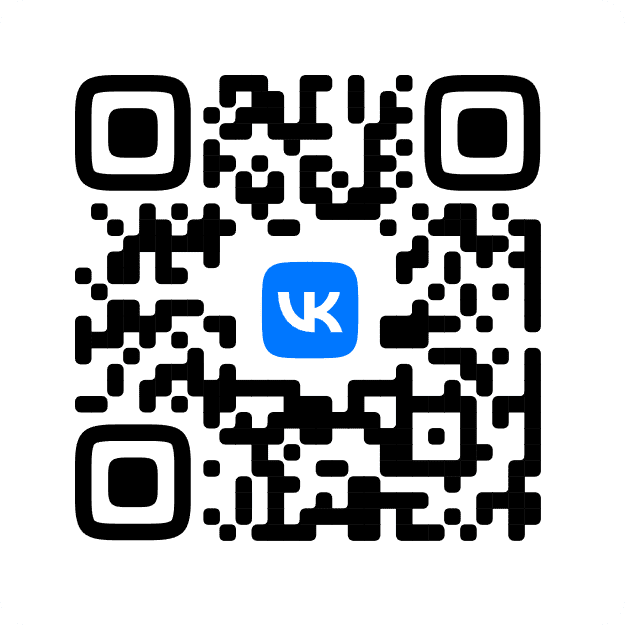 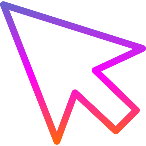 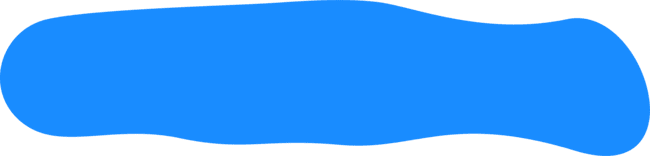 18 школа – территория возможностей!
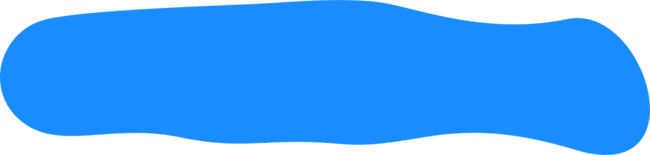 Наша группа в Вконтакте!
18 школа
с 2019 года
с 2019 по 2023 год
С 2014 года
17 марта 2023 года
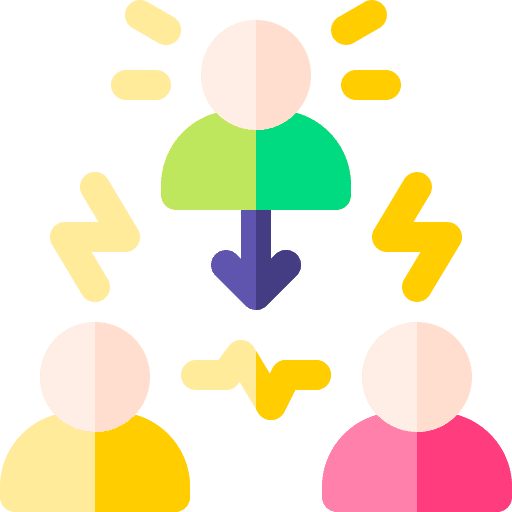 «Я научилась слушать другого, даже если с ним не согласна».
Подросток-волонтер
«Служба школьной медиации – это служба, созданная в образовательной организации и состоящая из работников образовательной организации, обучающихся и их родителей (законных представителей), прошедших необходимую подготовку и обучение основам метода школьной медиации и медиативного подхода, которая призвана оказывать помощь всем участникам образовательных отношений в разрешении конфликтных ситуаций, возникающих в образовательной организации.»
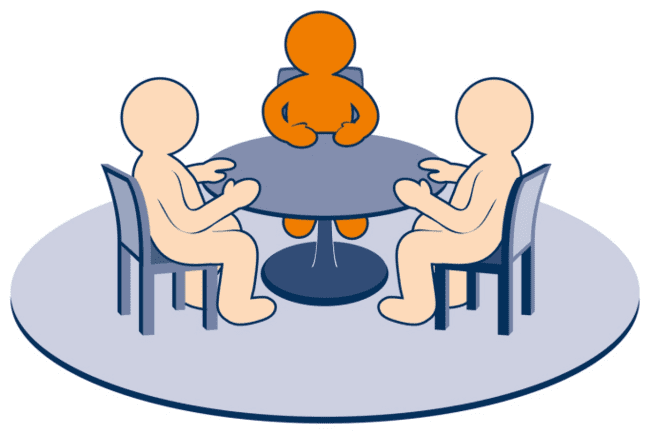 СШМ «ДИАЛОГ»
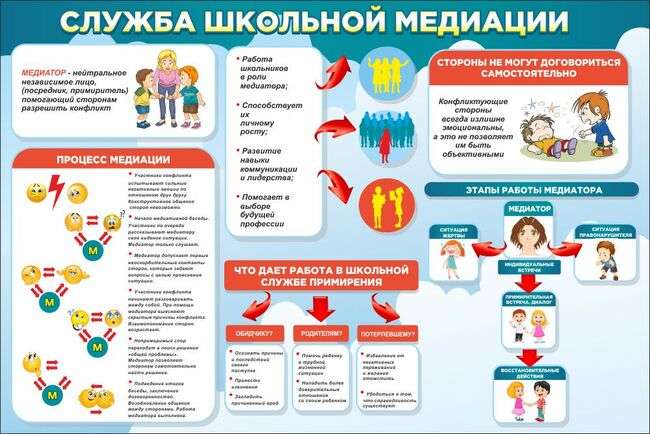 Работает с 2014 года
Цель службы школьной медиации
помочь сторонам найти выход из конфликта, профилактика конфликтов в образовательной организации и улучшение микроклимата в ней.
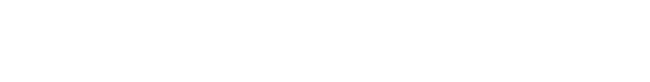 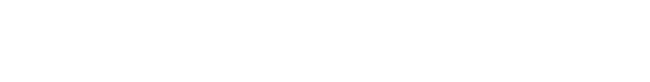 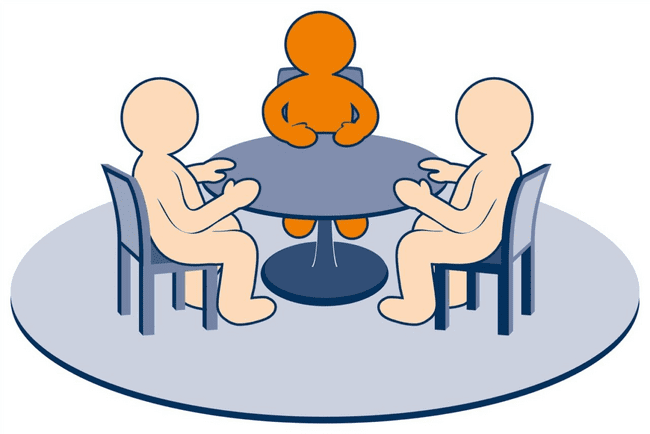 Состав службы школьной медиации
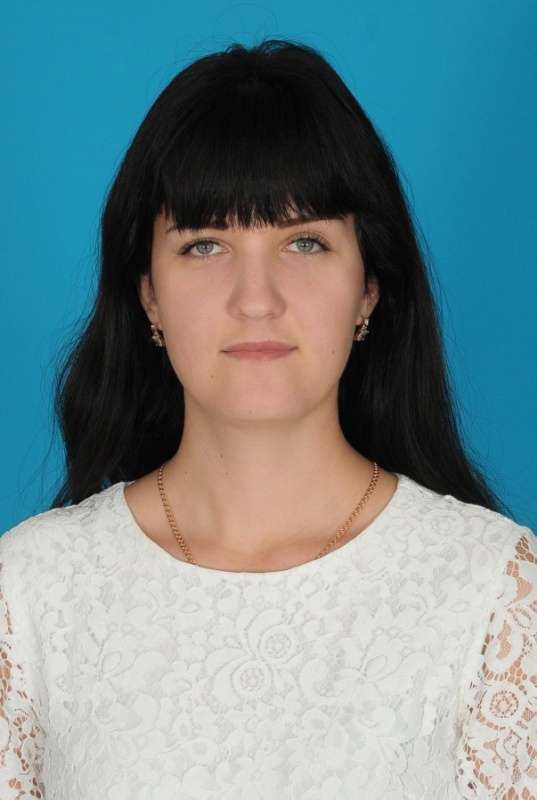 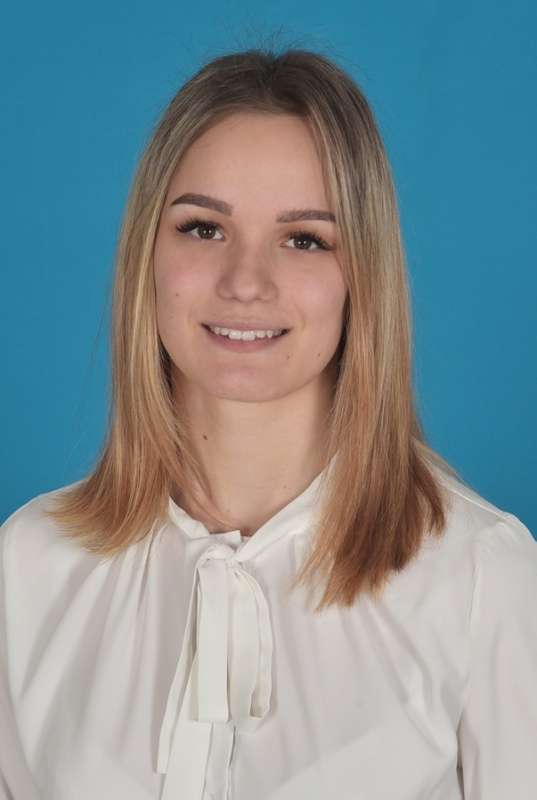 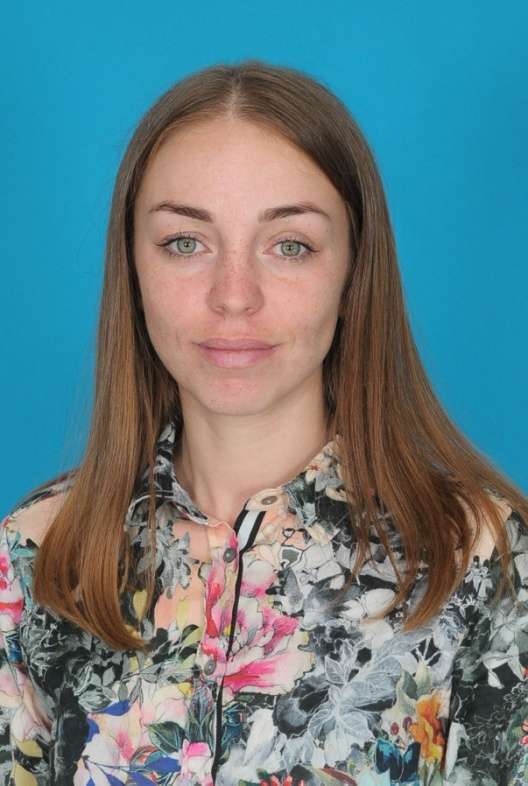 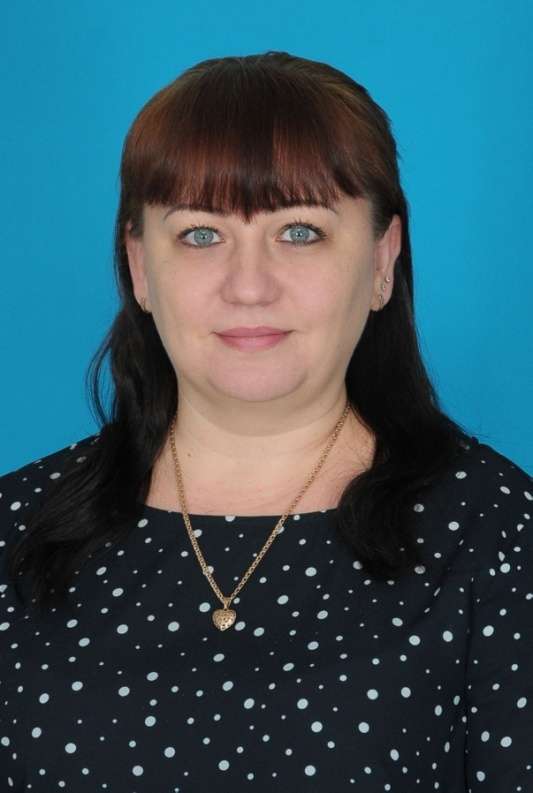 Педагог - психолог
Руководитель СШМ
Медиатор
Волонтер
Ивашова З.С.
Аннушкина Е.С.
Кодола Е.
Гомон Н.В.
Кабинет службы школьной медиации «Диалог»
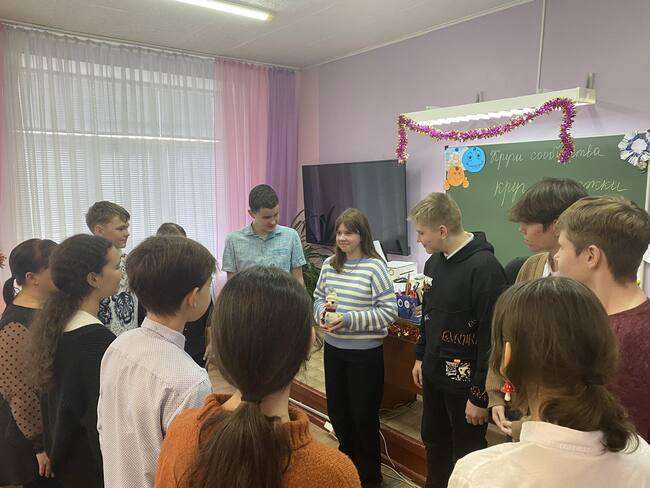 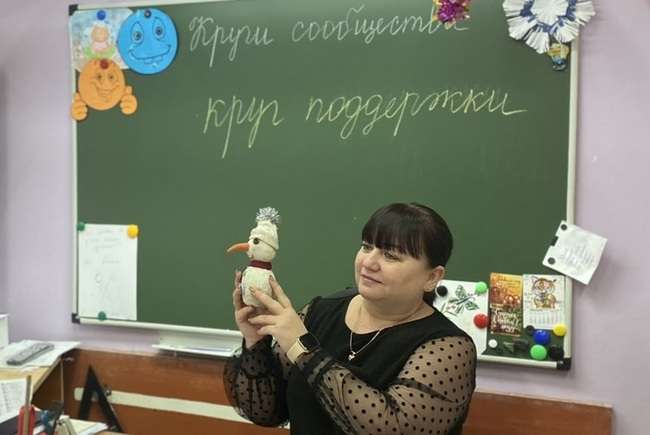 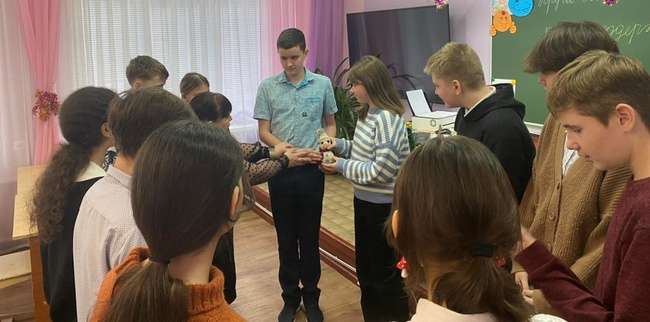 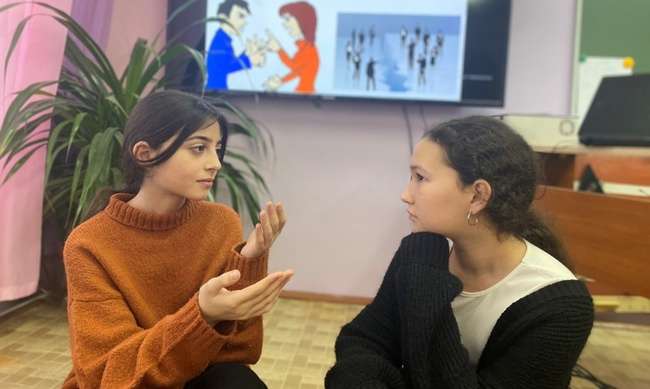 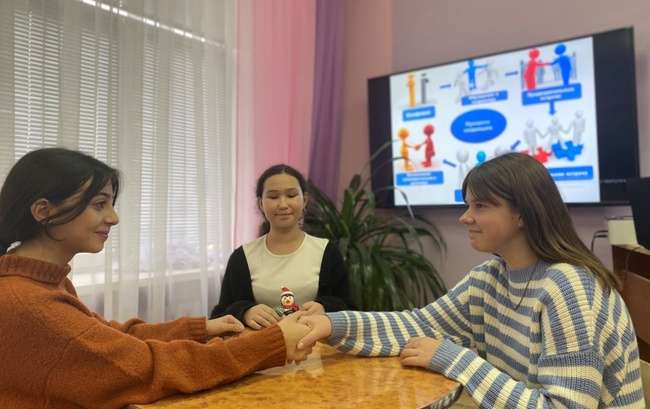 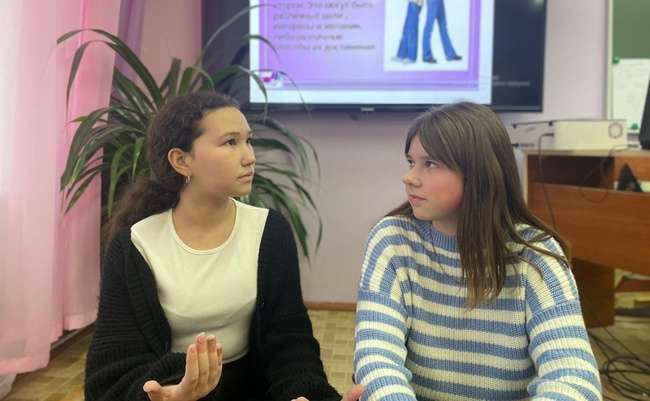 Конфликты, разрешаемые СШМ
конфликты между обучающимися


конфликты между детьми и родителями
конфликты между обучающимися и педагогами


конфликты между родителями и педагогическим коллективом
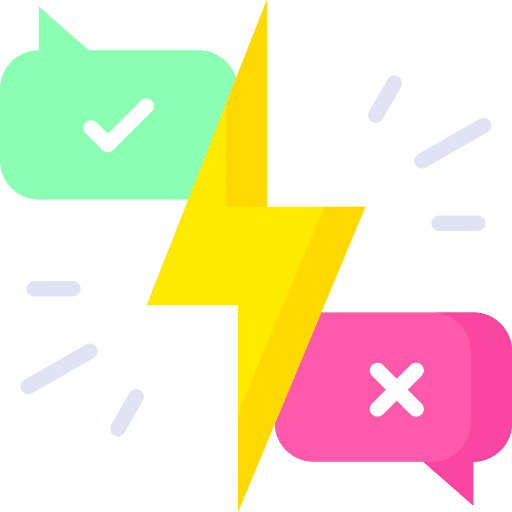 Примирительные программы
Программа «Семейная конференция»
Школьные восстановительные конференции
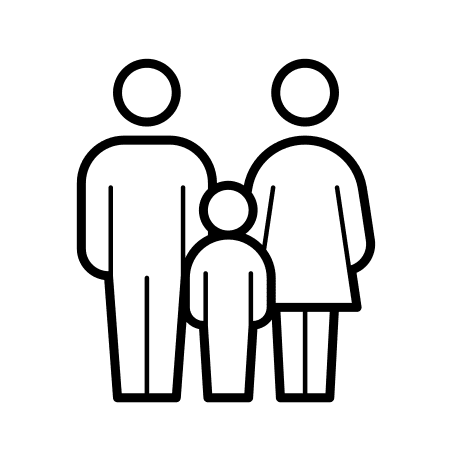 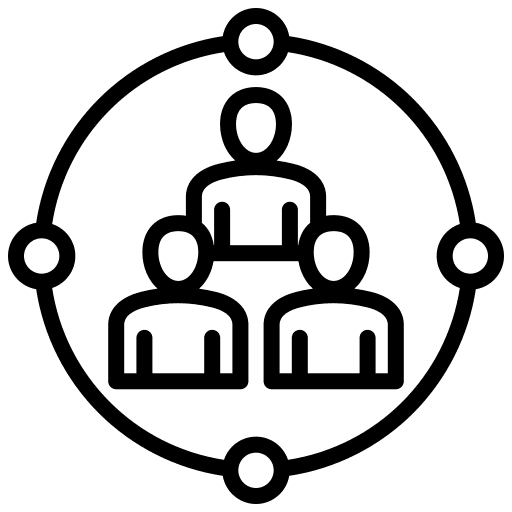 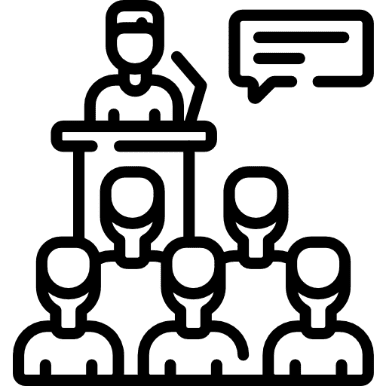 Программа «Круги сообщества»
Положительный эффект от деятельности СШМ
Основные результаты работы СШМ
Создание условий для привлечения лидеров из числа обучающихся в деятельность по изменению ценностей и норм школьной  среды с целью их позитивной самореализации
Снижение уровня конфликтности и случаев противоправного поведения обучающихся.

Заключение примирений,  соглашений
Обучение волонтеров-медиаторов.

Распространение конструктивных форм разрешения конфликтов
Пропаганда законопослушного поведения обучающихся, здорового образа жизни, общения людей разных поколений, национальностей
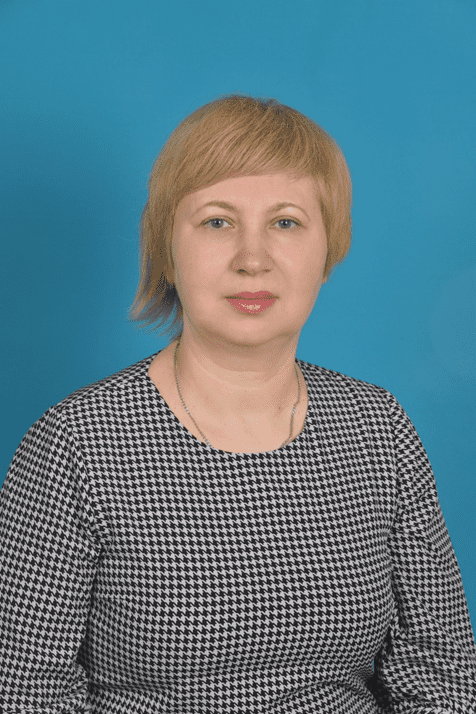 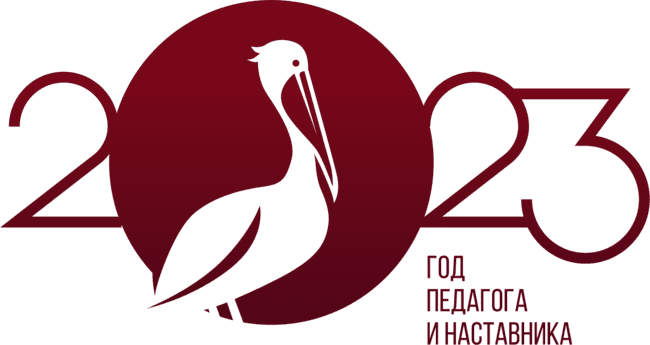 Дуна Оксана Николаевна
заместитель директора
по учебно-воспитательной 
работе МАОУ СОШ № 18
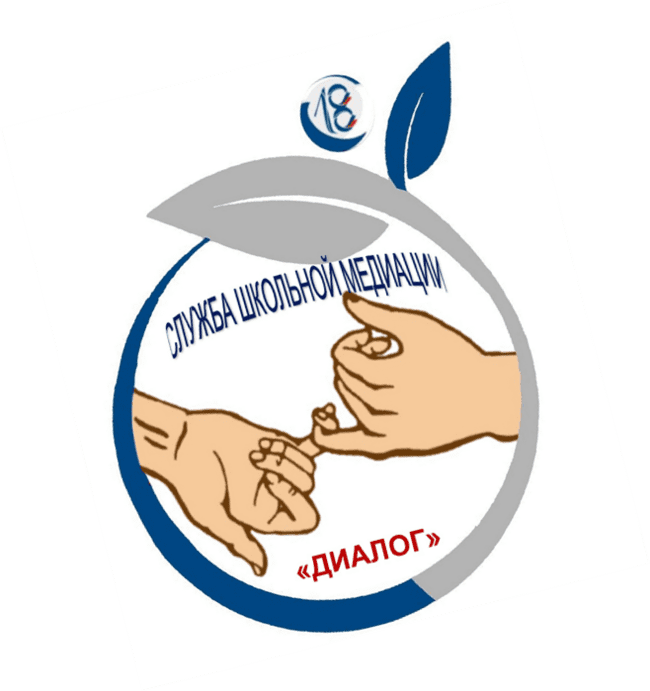 Система воспитательной работы школы: взаимодействие психолого- педагогической службы школы со службой школьной медиации
Сотрудничество СШМ
Воспитательное значение работы СШМ— это важный инструмент для предупреждения и возникновения и обострения конфликтов в школьном социуме.
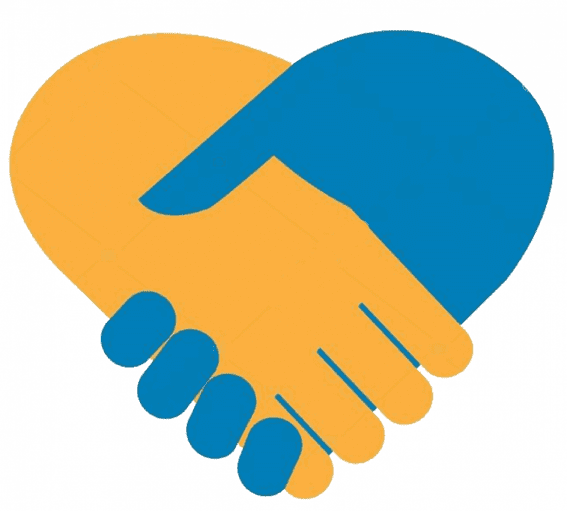 Статистика конфликтных  ситуации
2020/2021
2022/2023
2021/2022
ВЫЯСНЕНИЕ ОТНОШЕНИЙ
КОНФЛИКТНАЯ СИТУАЦИЯ
БУЛЛИНГ
ВЕРБАЛЬНАЯ АГРЕССИЯ
7/2
12/5
11/4
3/2
6/3
9/4
0
3/1
2/1
5/3
3/3
2/0
Количество обучающихся учетных категорий
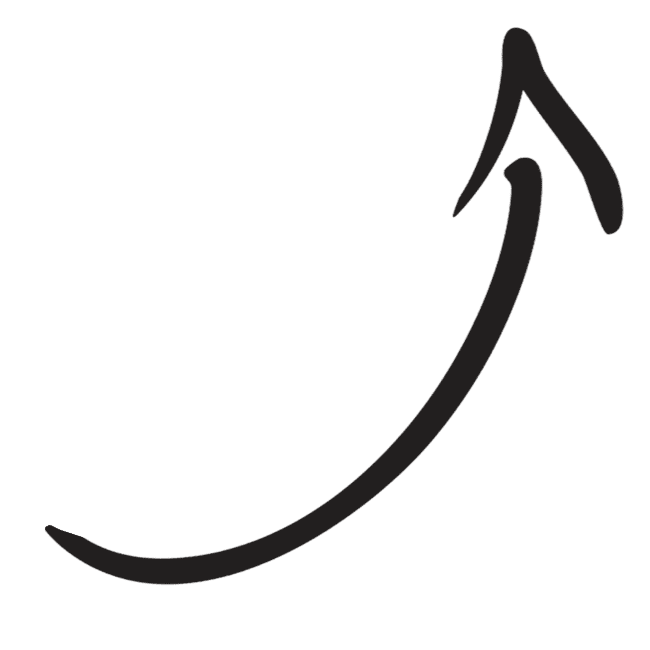 2022/2023
ОПДН – 1
ВШУ - 18
2021/2022
ОПДН – 3
ВШУ - 24
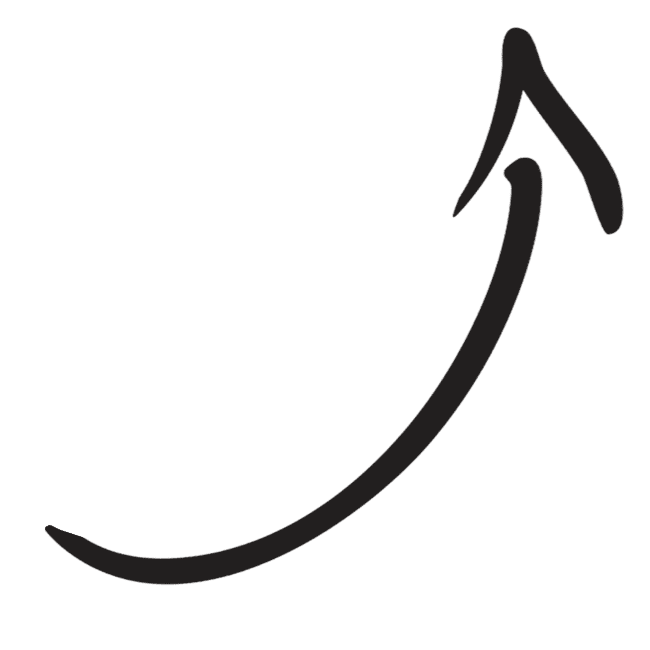 2020/2021
ОПДН – 3
ВШУ - 26
Показатели
совместной 
работы 
психолого-
педагогической
службы школы и
СШМ «Диалог»
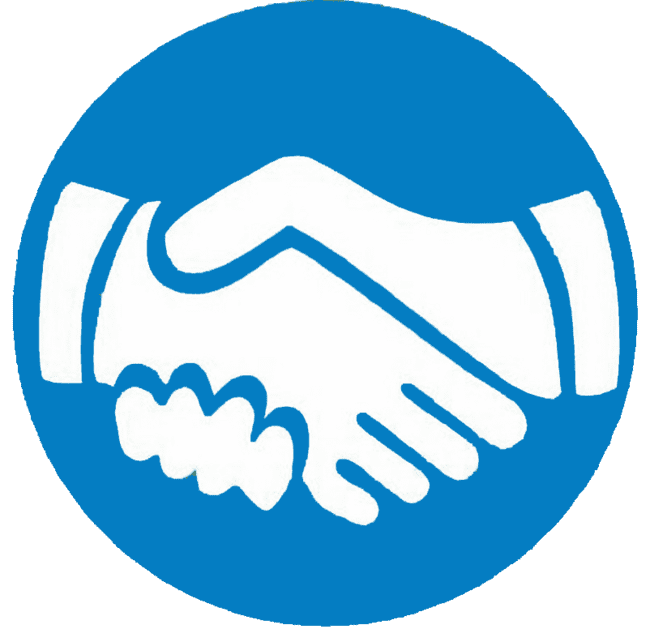 Медиация – это социальный инструмент настоящего и гарантированный паритет будущего.
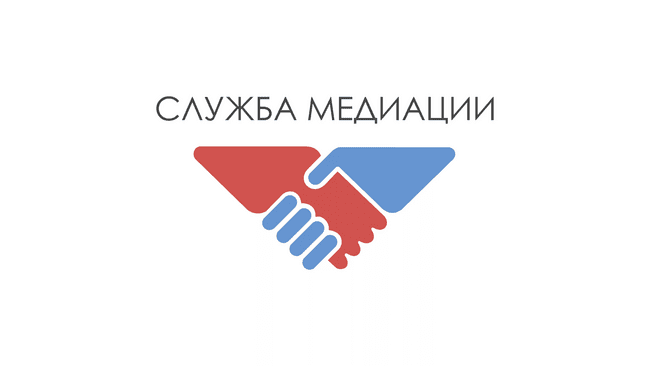 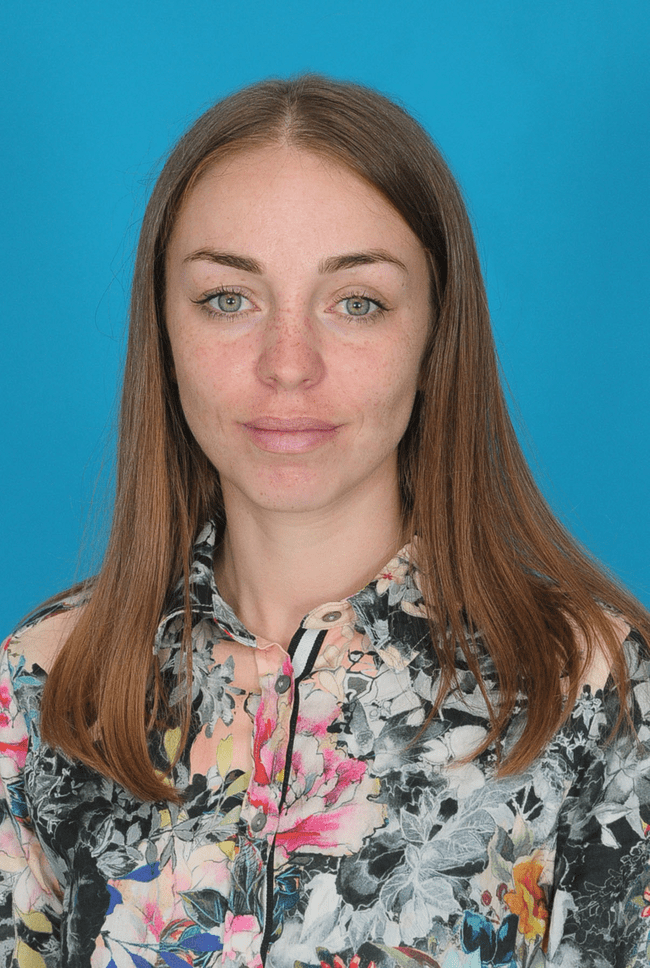 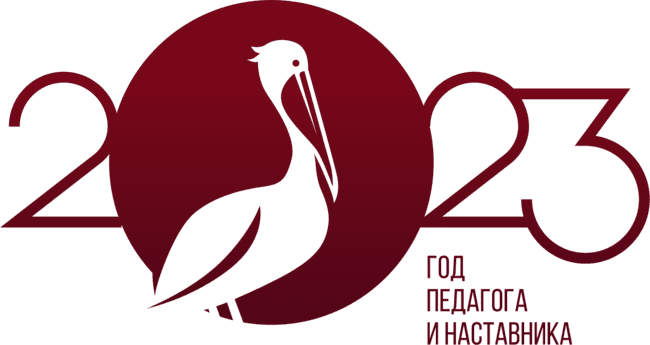 Гомон НатальяВладимировна
учитель начальных классов, руководитель совета муниципального методического центра служб школьной медиации
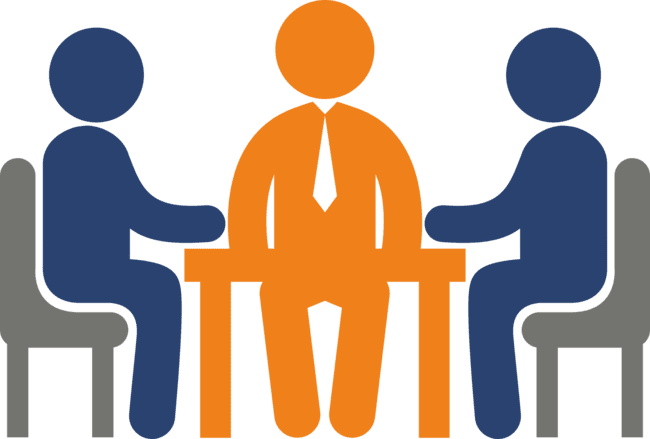 Деятельность службы школьной медиации. Процедура проведения процесса медиации
Медиация – это инновационный альтернативный метод разрешения споров и конфликтов.
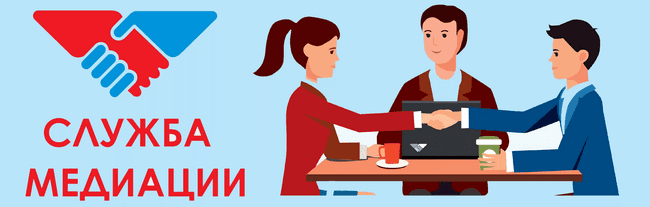 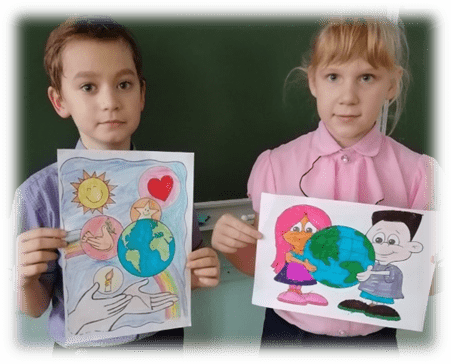 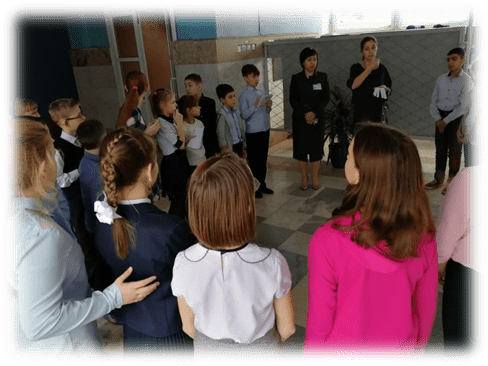 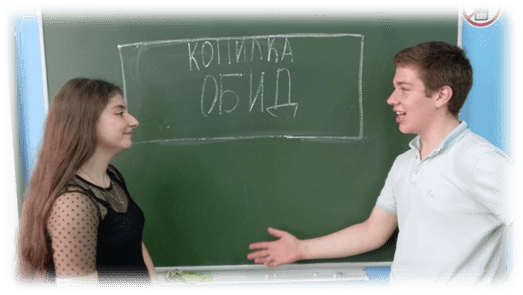 При участии волонтеров проводятся различные мероприятия
При участии волонтеров проводятся различные мероприятия
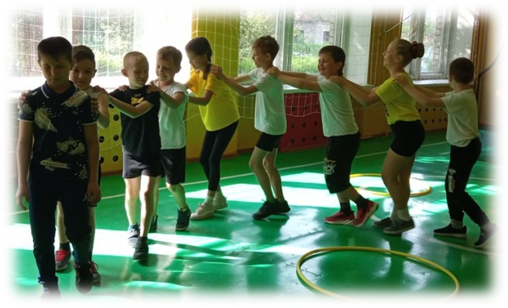 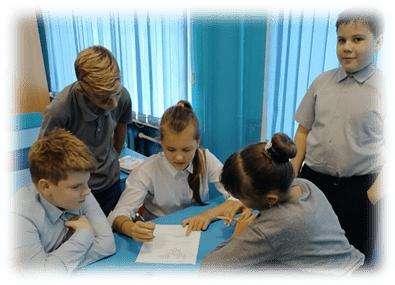 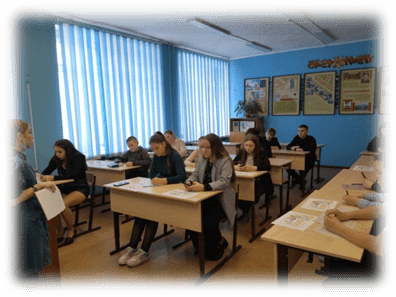 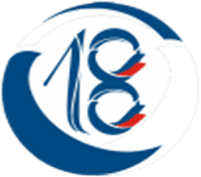 На официальном сайте организации имеется страничка СШМ «Диалог»
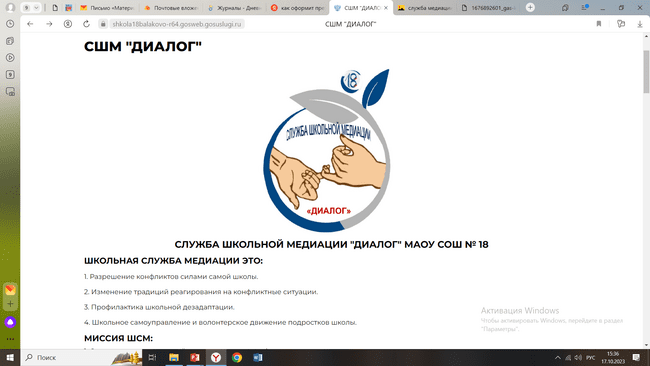 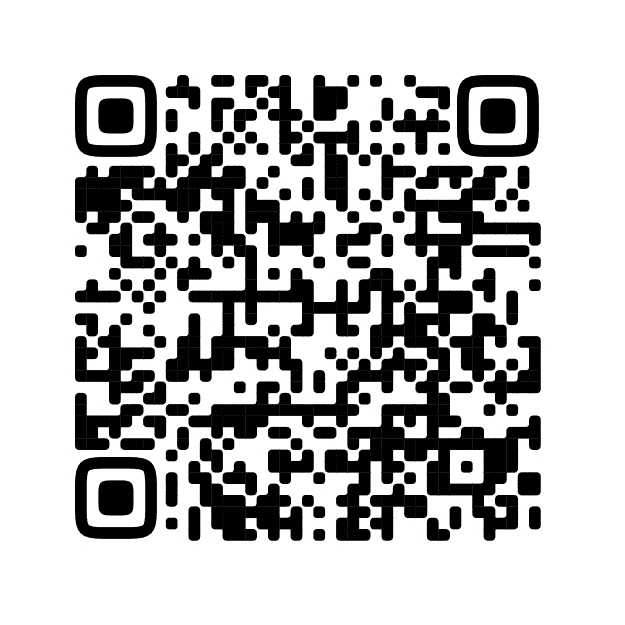 https://shkola18balakovo-r64.gosweb.gosuslugi.ru/glavnoe/sshm-dialog/
Участие команды медиаторов вместе с волонтерами в муниципальных и региональных конкурсах
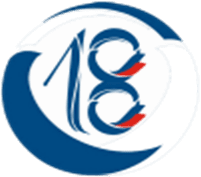 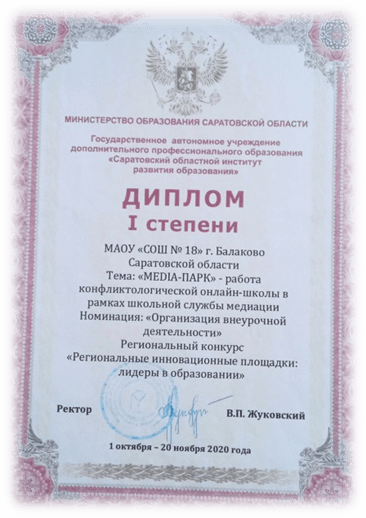 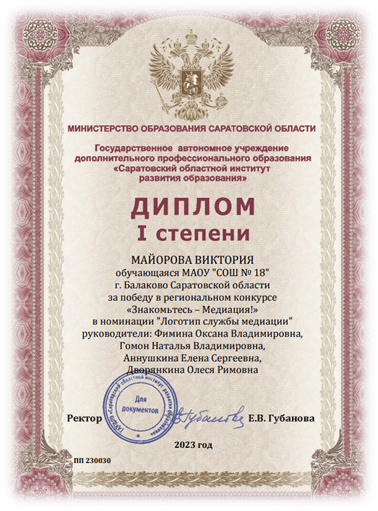 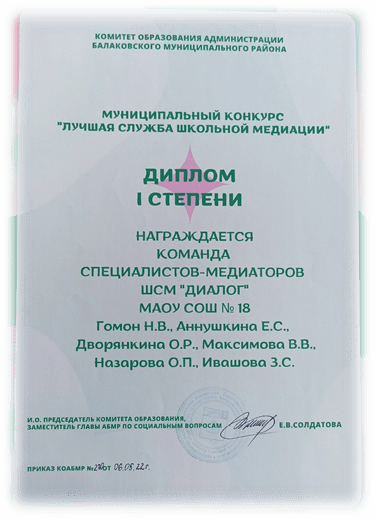 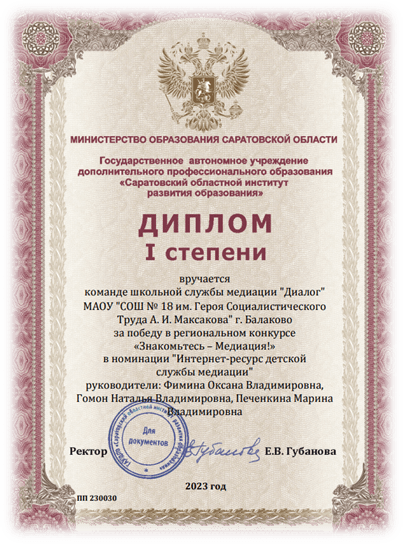 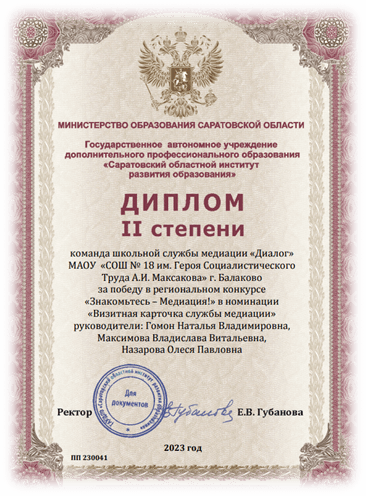 Участие команды медиаторов вместе с волонтерами в муниципальных и региональных конкурсах
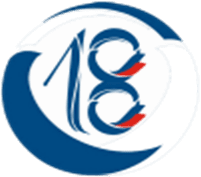 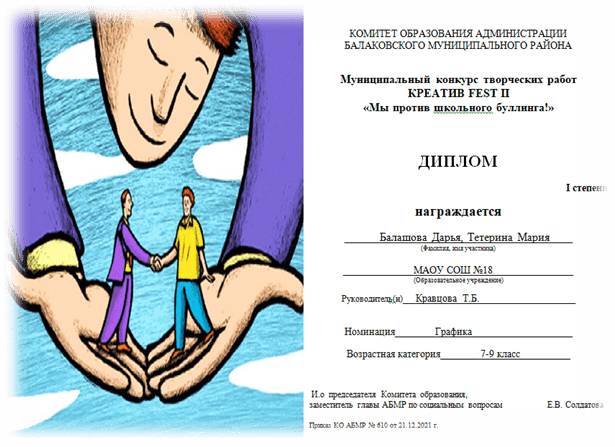 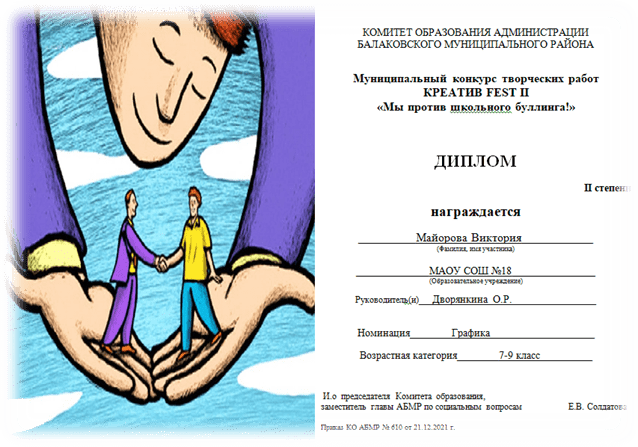 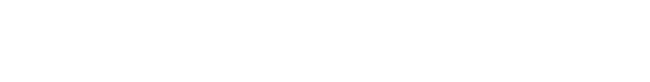 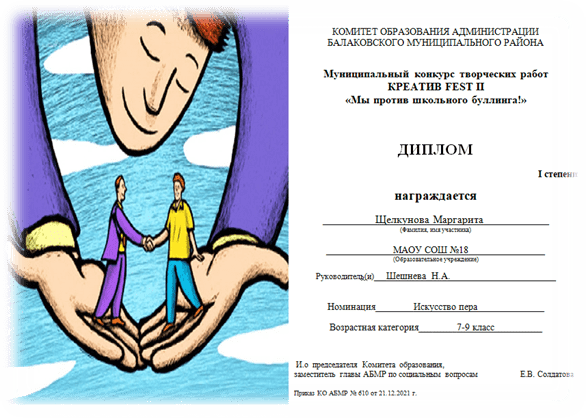 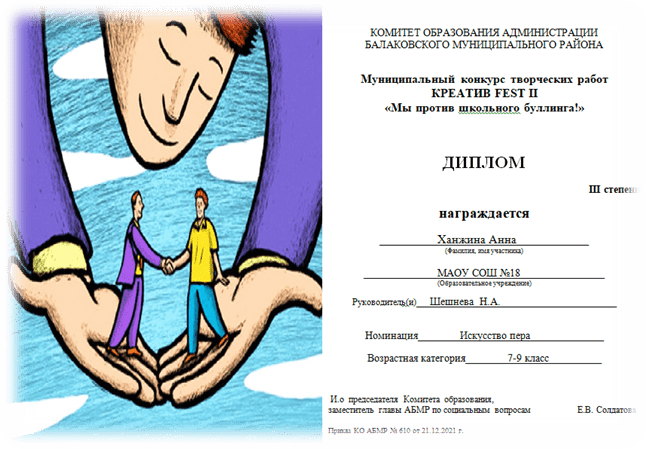 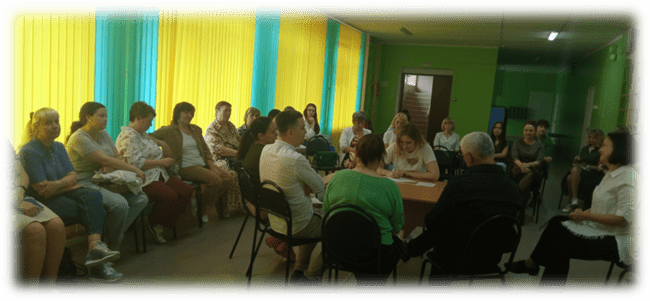 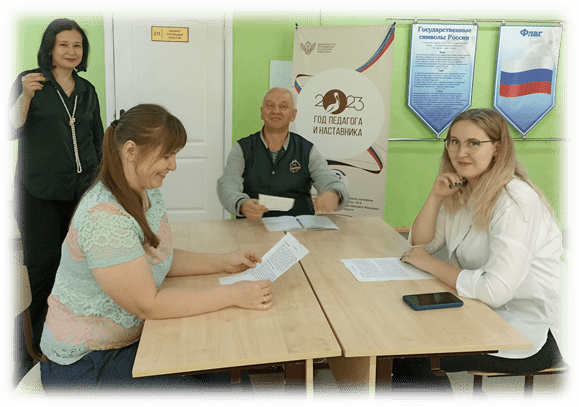 С целью повышения профессиональной компетенции специалистов СШМ проводятся практические семинары «Медиация в действии»
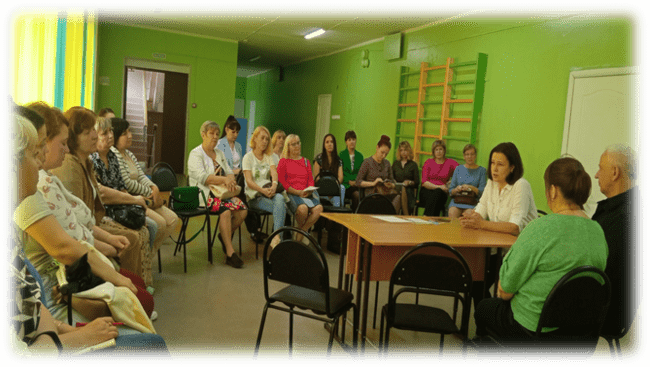 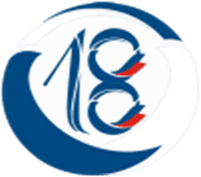 С целью повышения профессиональной компетенции специалистов СШМ проводятся практические семинары «Медиация в действии»
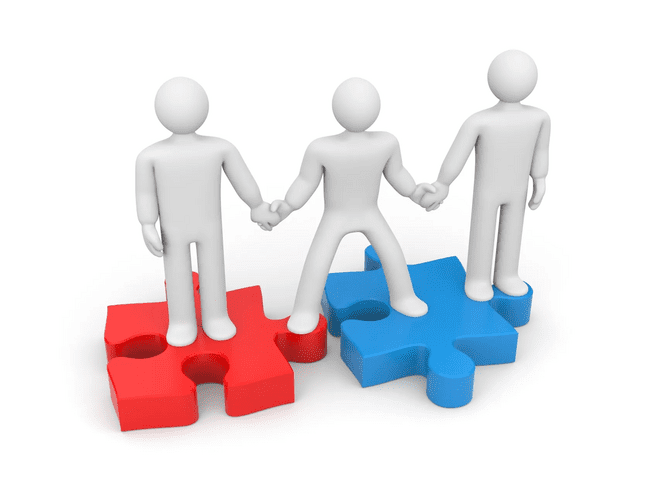 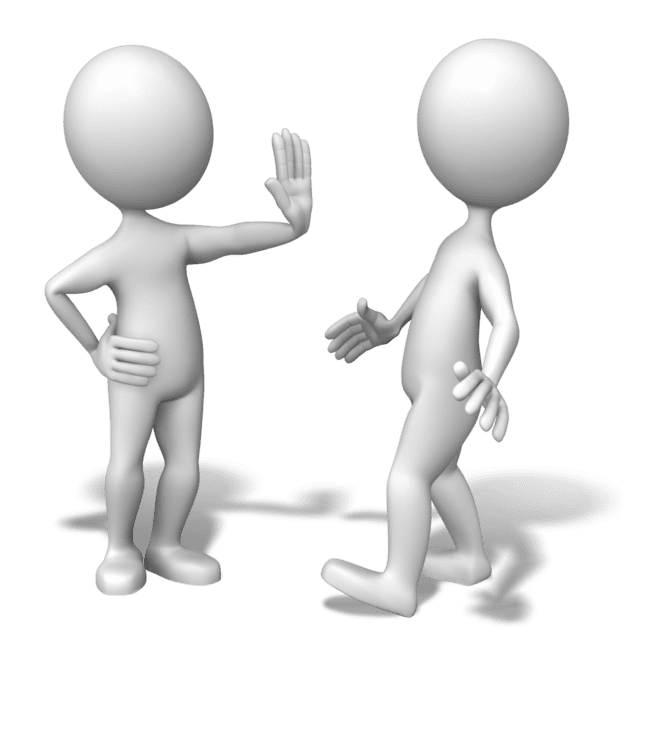 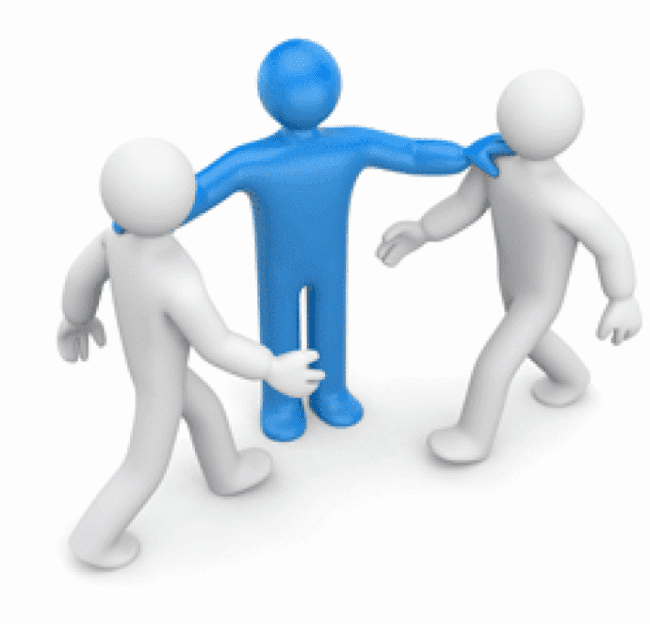 3
1
2
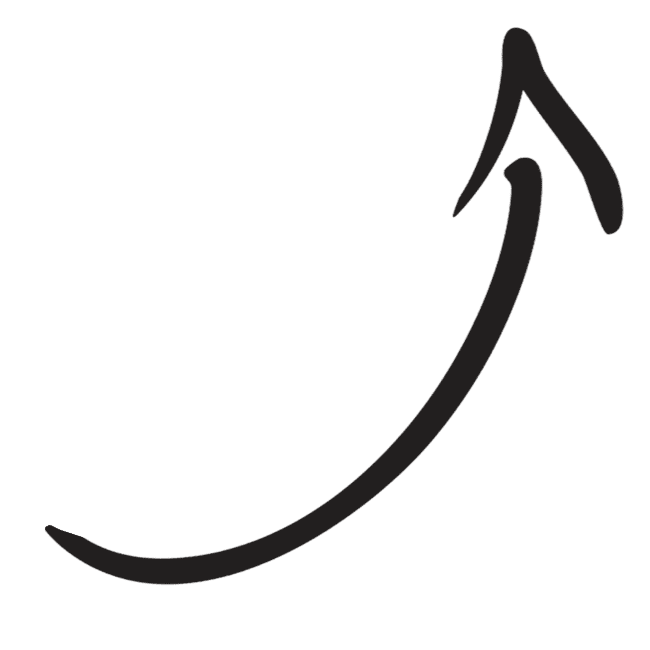 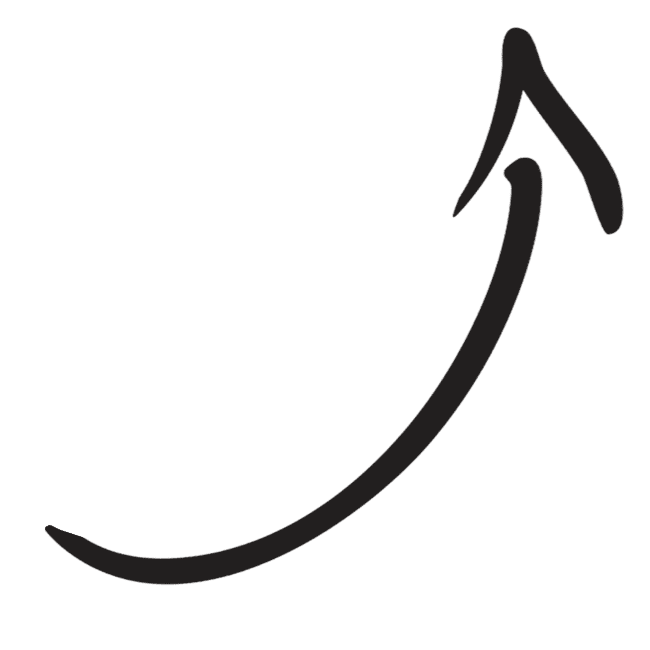 Обращение к медиатору
Конфликт
Предварительные встречи
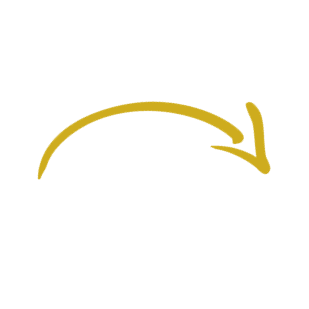 Процесс медиации
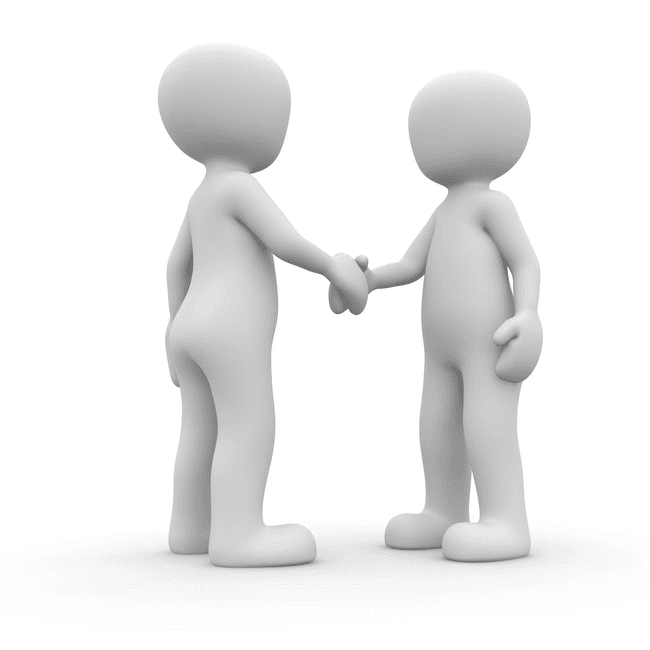 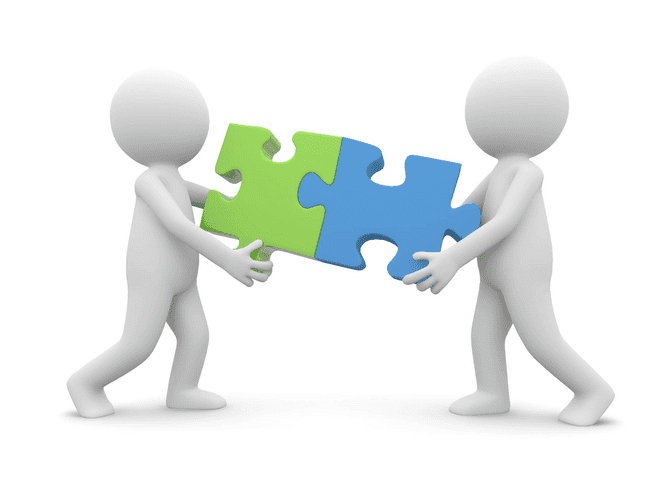 6
4
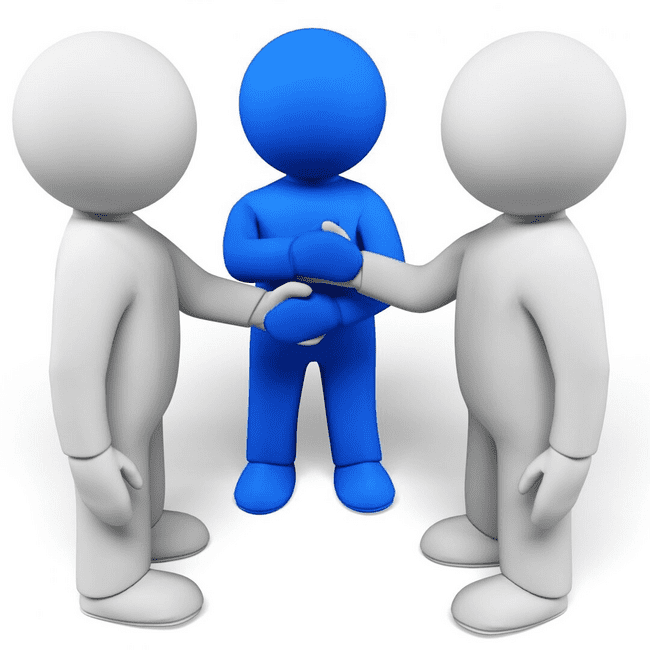 5
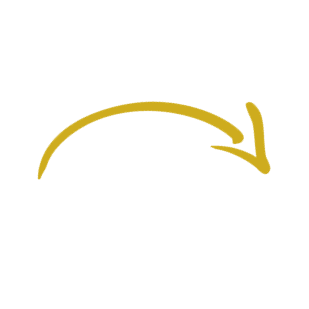 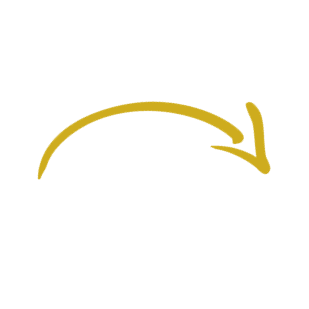 Выполнение примирительного договора
Примирительная встречи
Договоренность
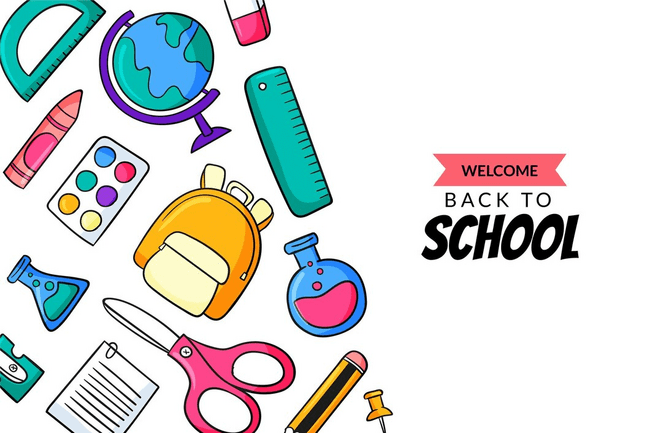 Школа – не место 
для конфликтов
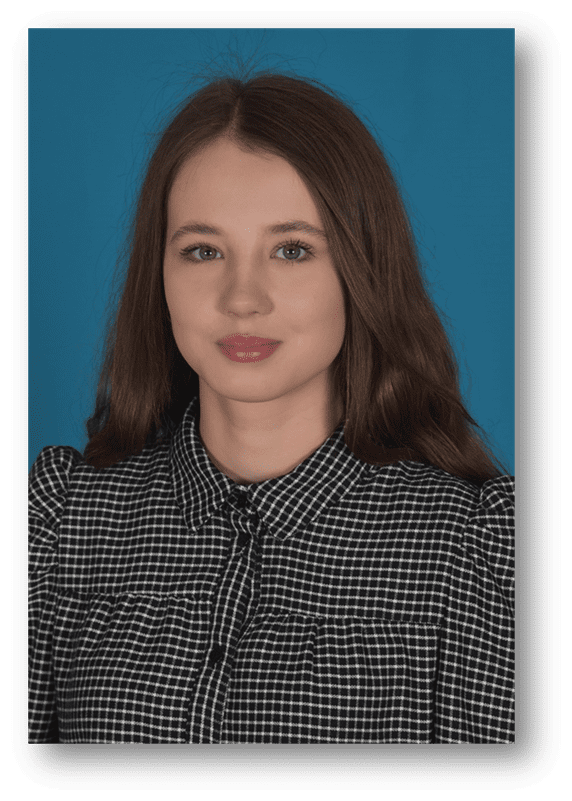 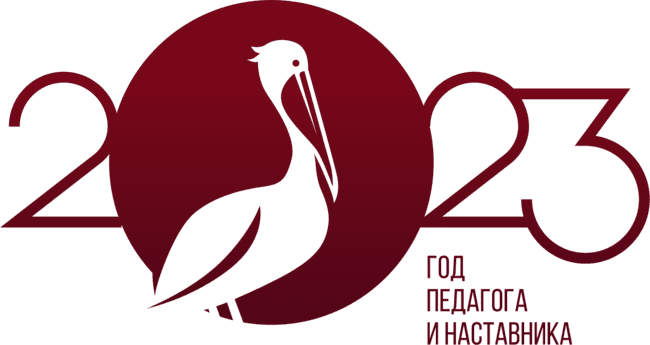 Есина ВалерияЮрьевна
учитель русского языка и литературы, медиатор СШМ «Диалог»
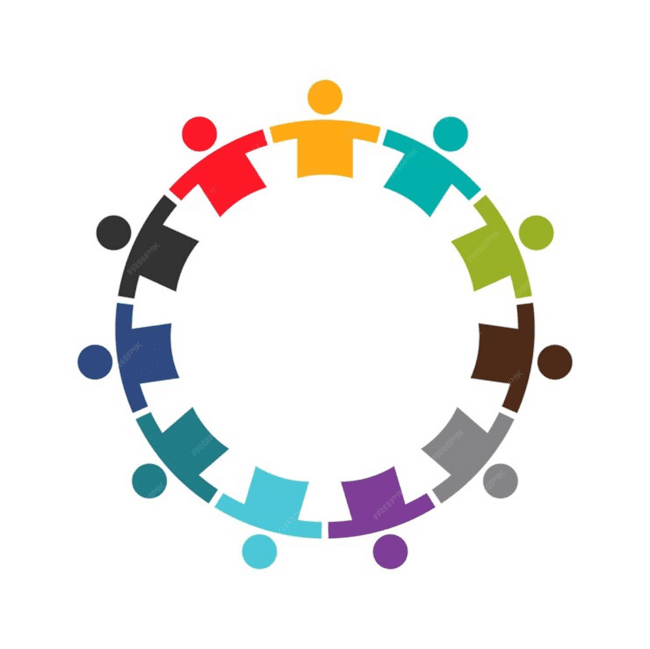 Опыт применения восстановительной программы «Круги сообщества» 
при разрешении конфликтных ситуаций с вовлечением в них нескольких участников
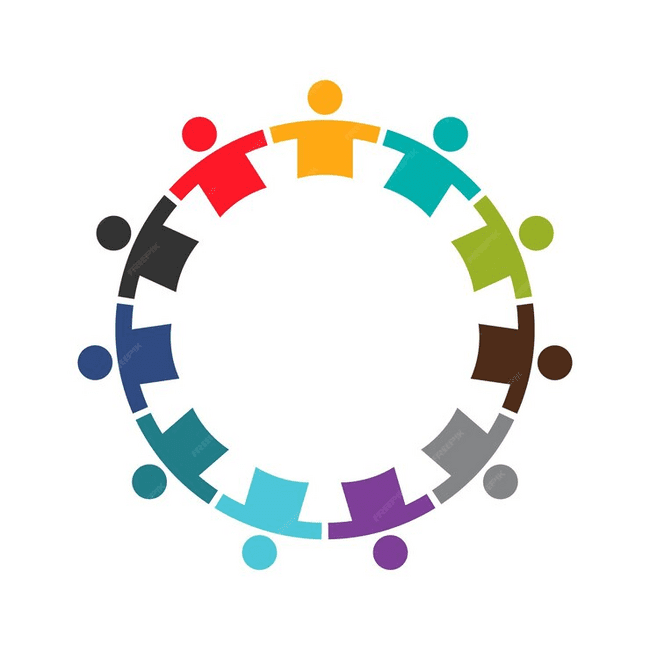 «Круги сообщества» – это пространство равных, где каждый может высказать свое мнение и услышать мнение другого.
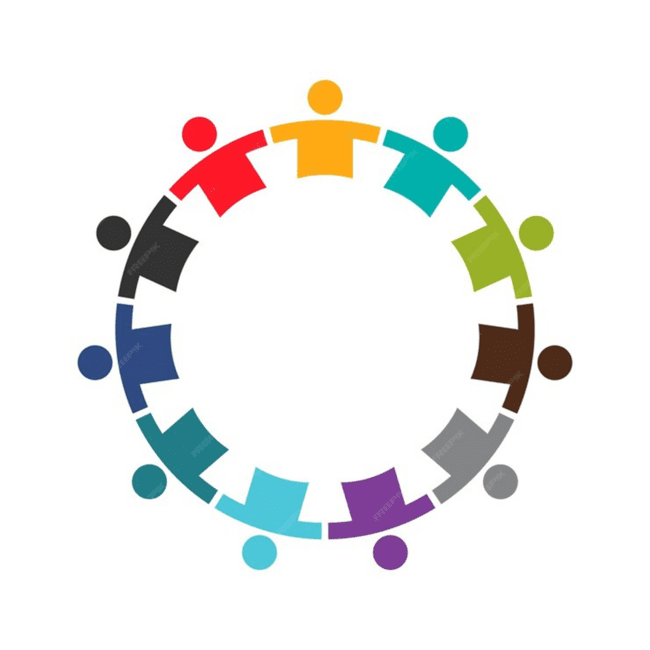 Участники 
«Круга сообщества»
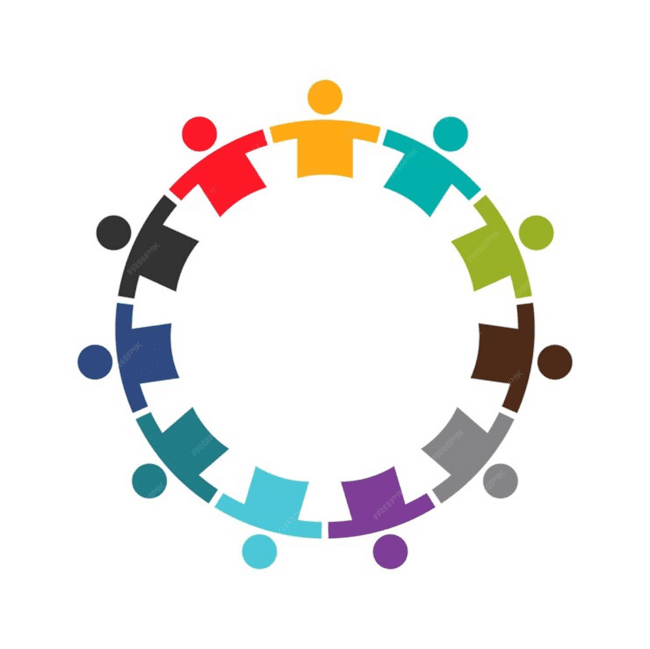 Этап 1 Подготовка к проведению «Круга сообщества»
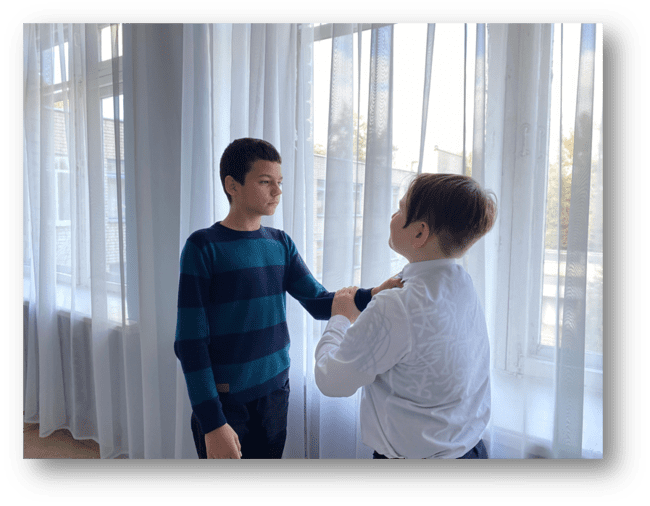 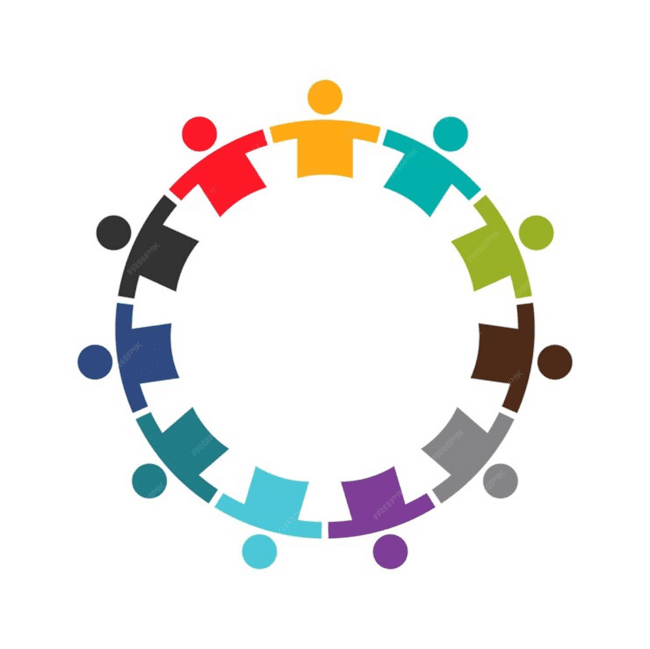 Этап 2 Предварительные встречи (подготовка участников к встрече в «Круге сообщества»)
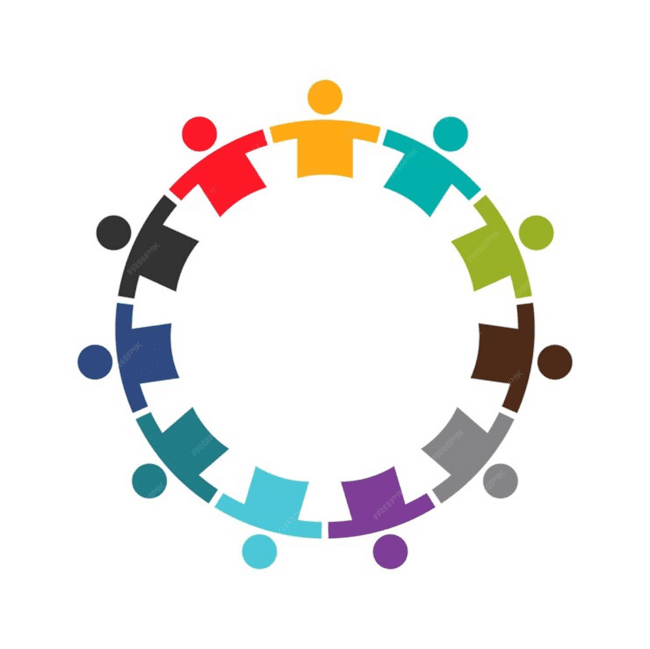 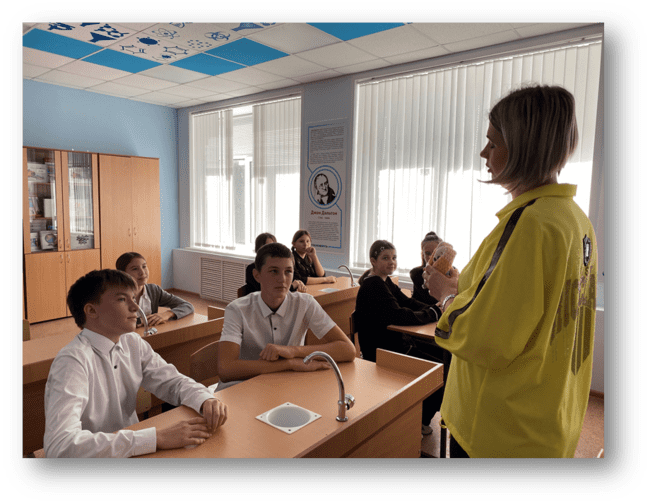 Этап 3 Встреча в «Круге сообщества»
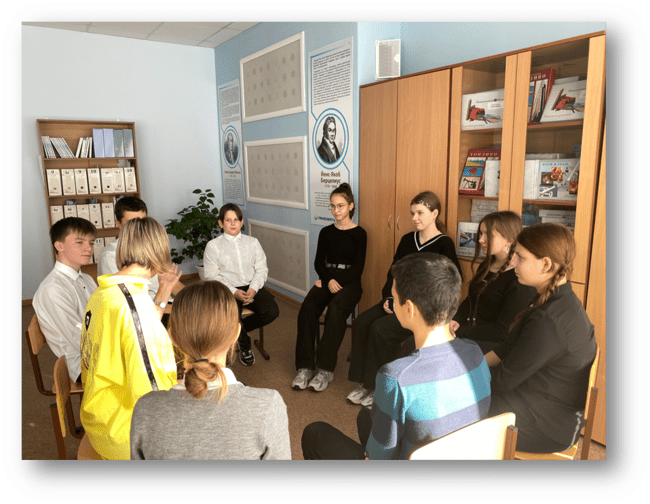 Данный этап можно
разделить на 4 фазы
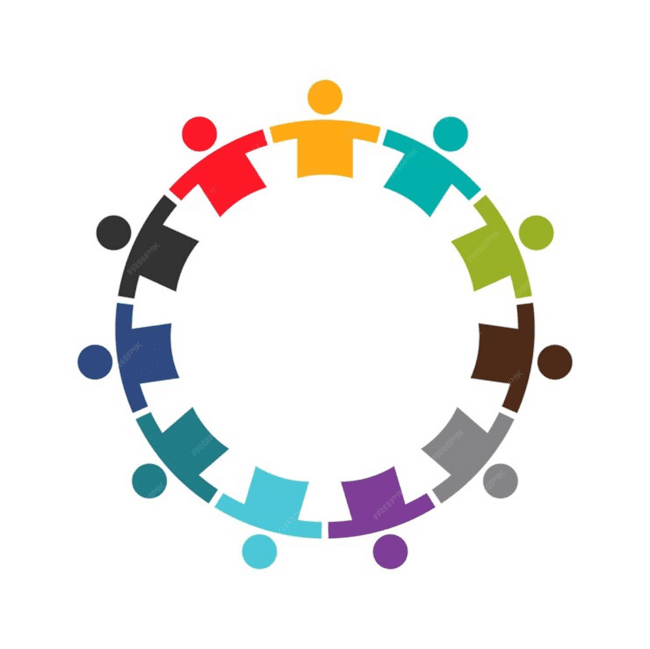 Этап 3 Фаза 1             Создание основ для диалога
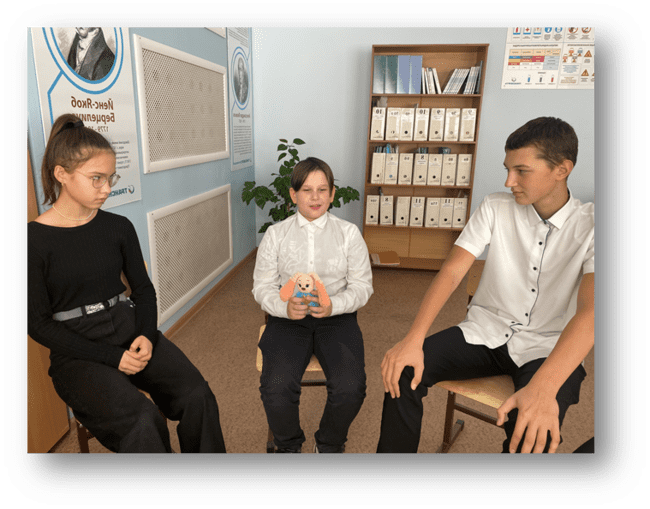 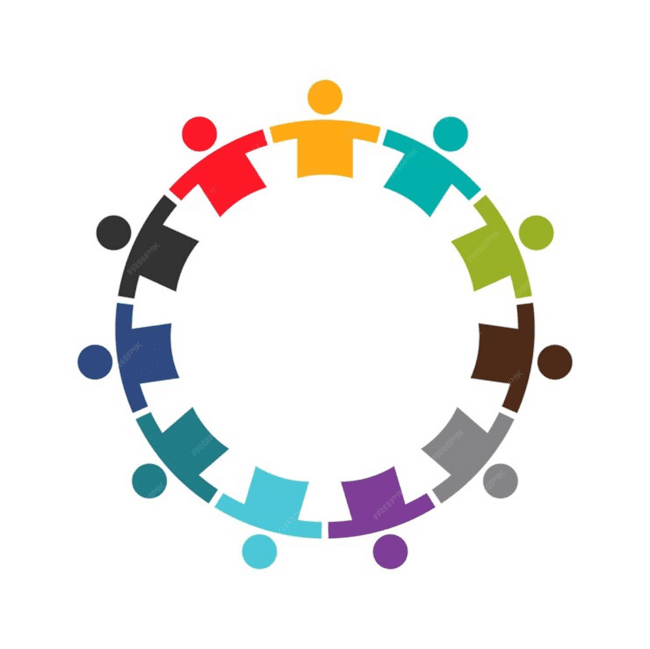 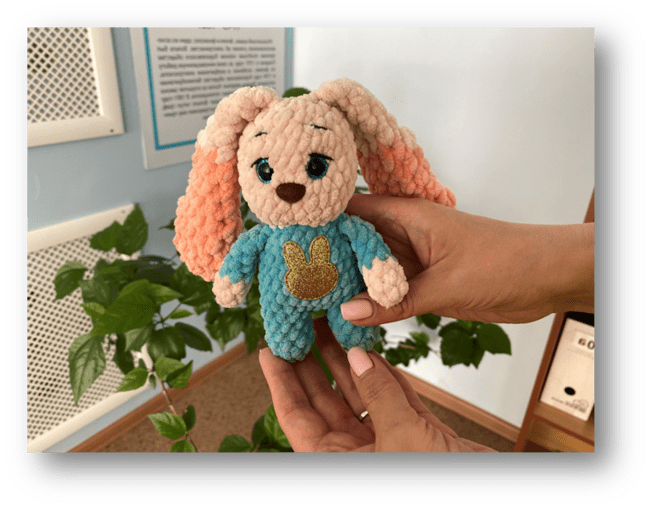 Символ слова «Тотем» — предмет,   который будет обозначать говорящего.
Основная идея символа слова («тотема») — говорить можно только тогда, когда он у тебя в руках.
Этап 3 Фаза 2Обсуждение ситуации, проблем,  потребностей и интересов
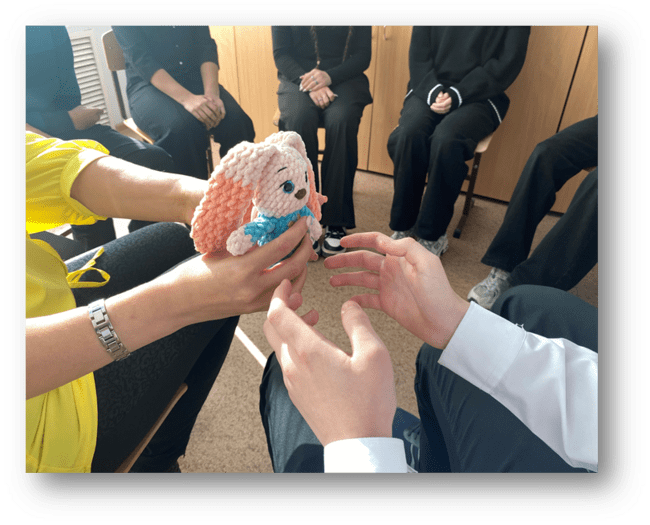 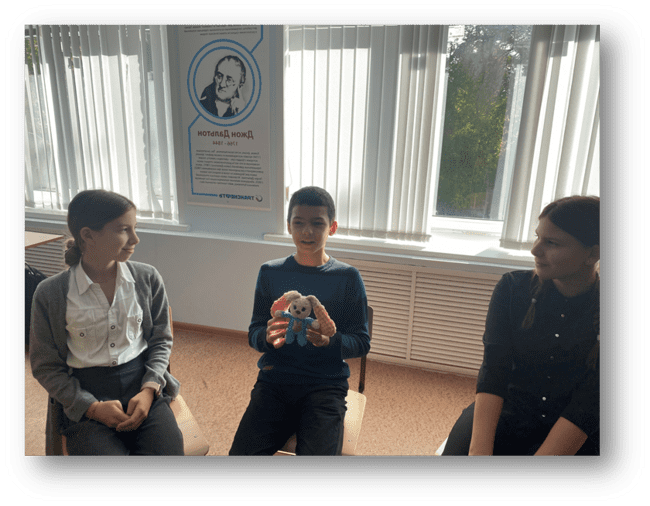 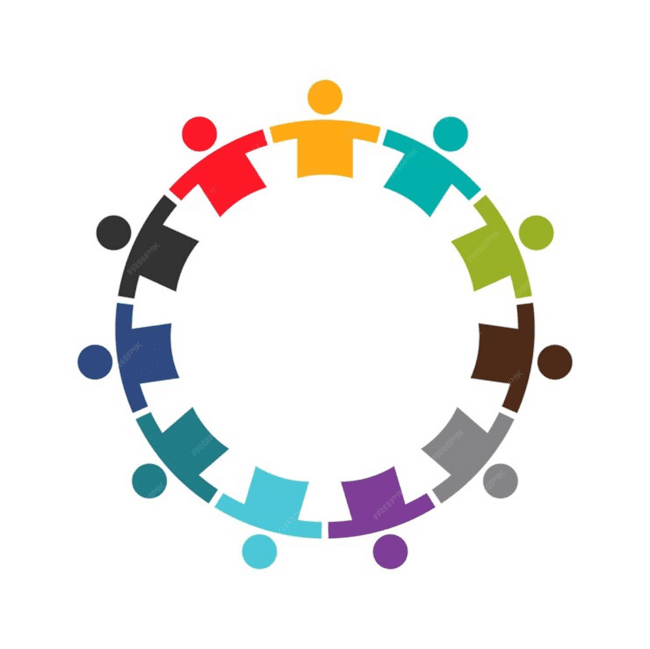 Этап 3 Фаза 3Рассмотрение возможных вариантов решения
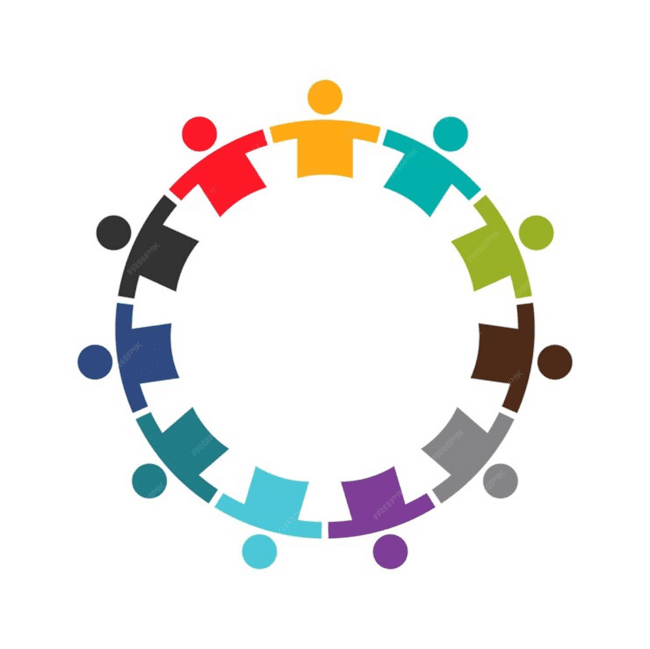 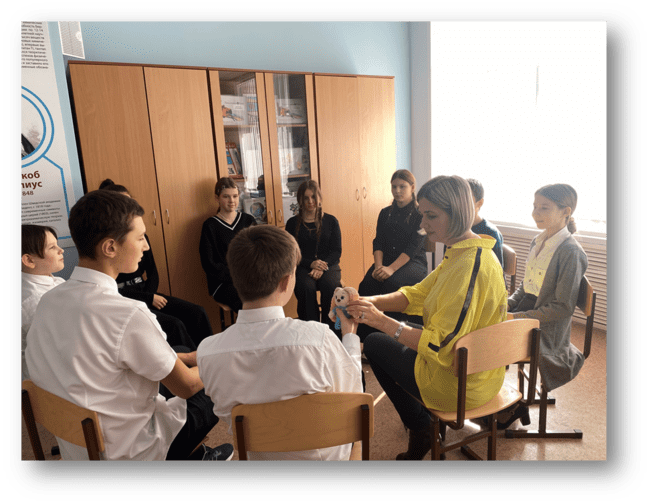 Этап 3 Фаза 4                Достижение соглашения
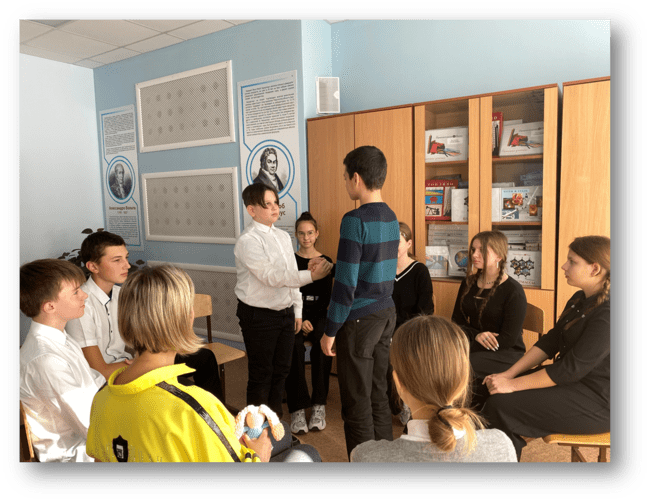 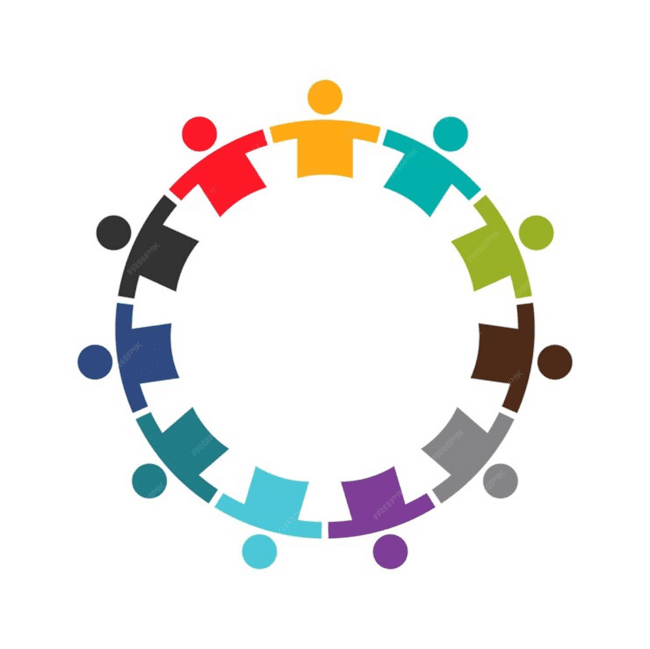 Этап 4Подведение итогов. Закрытие Круга
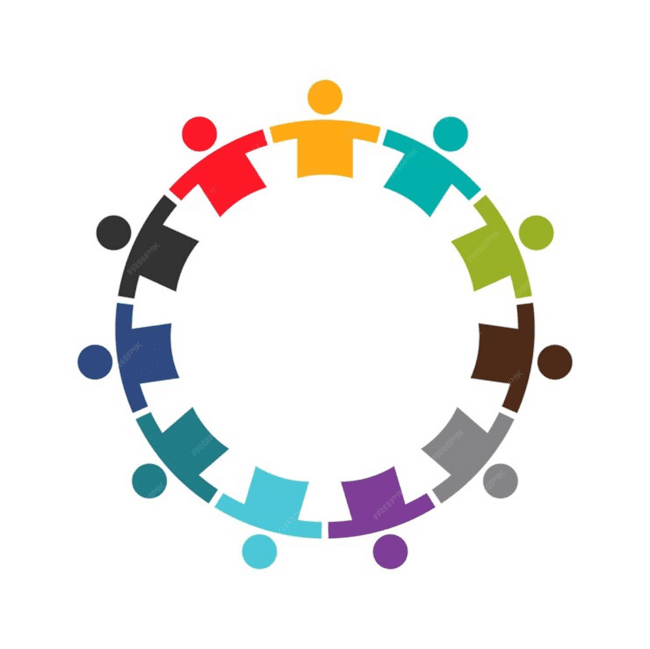 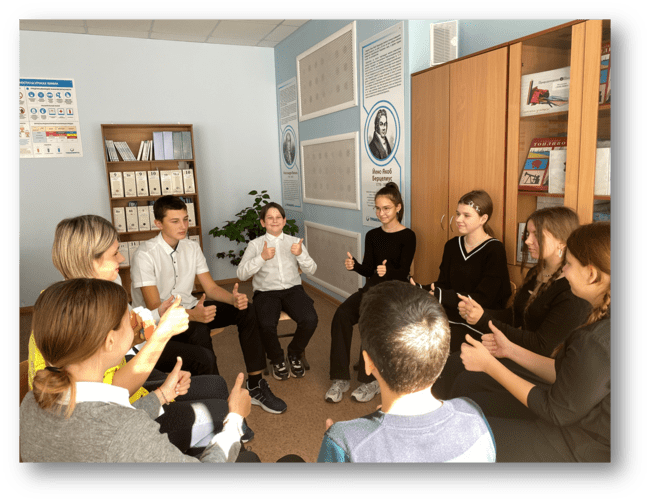 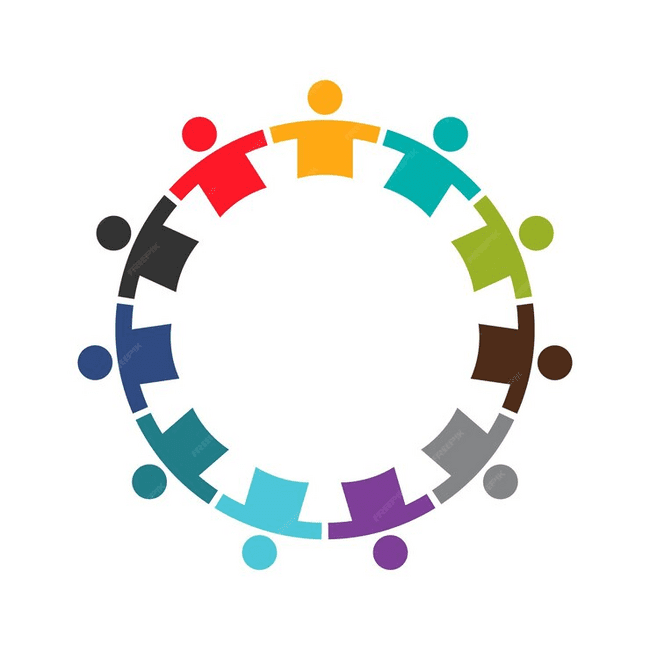 «Круги сообщества» – это пространство равных, где каждый может высказать свое мнение и услышать мнение другого.
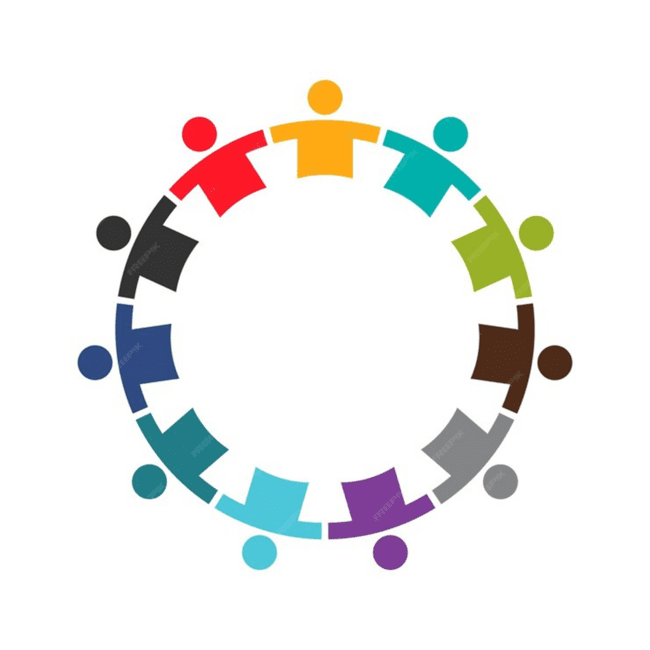 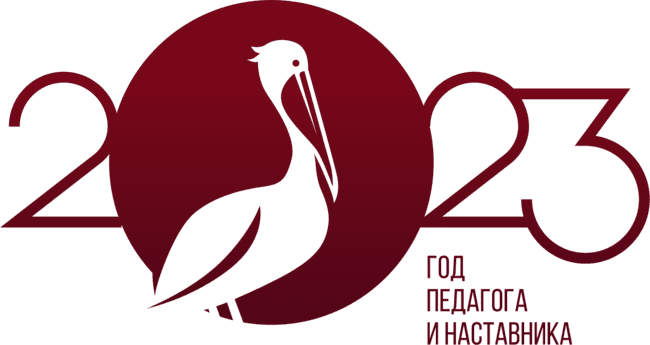 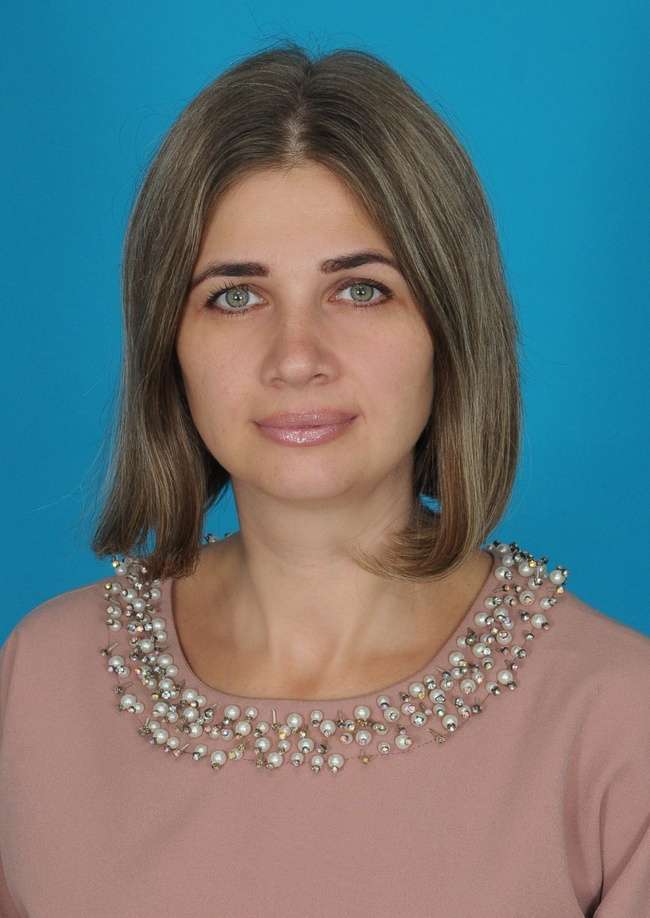 Максимова Владислава Витальевна
учитель английского языка, медиатор СШМ «Диалог»
Опыт применения программы «Круги сообщества»
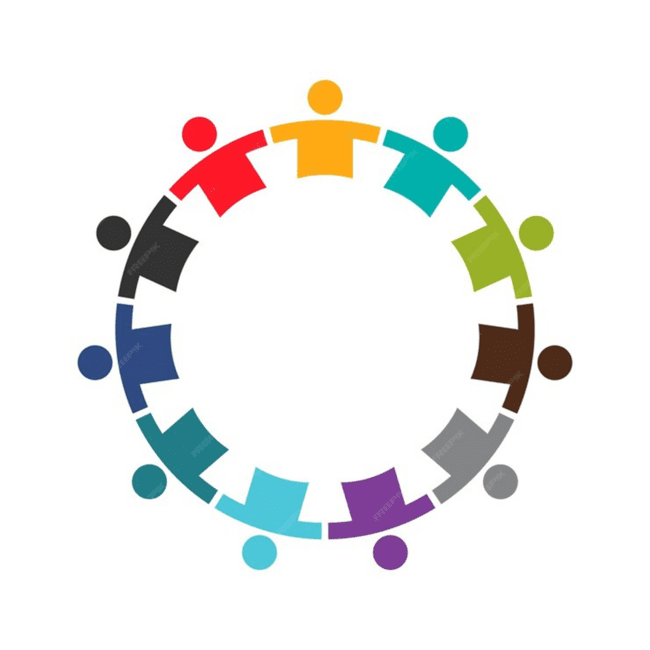 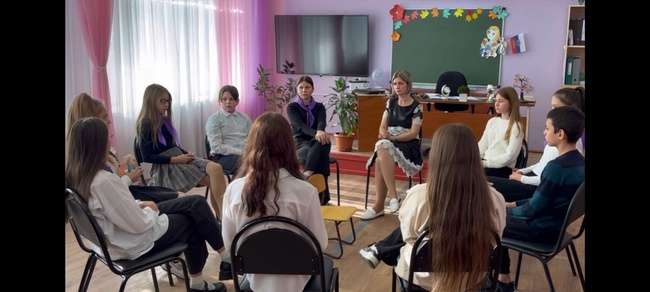 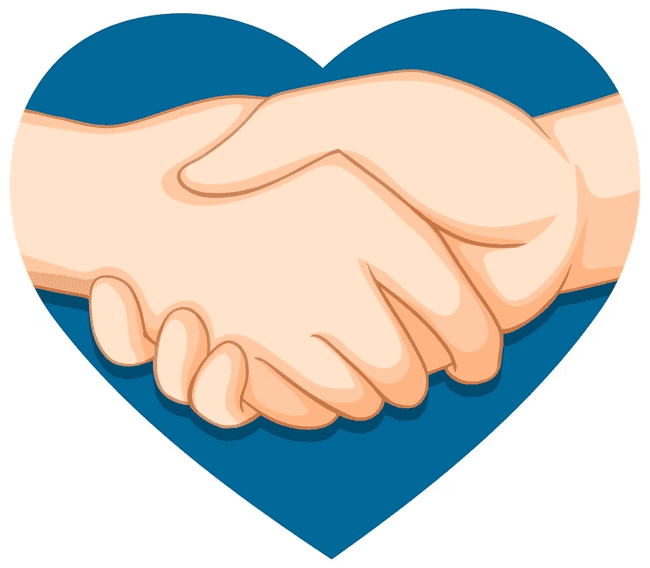 Где согласие – 
там победа!
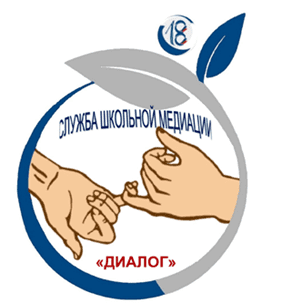 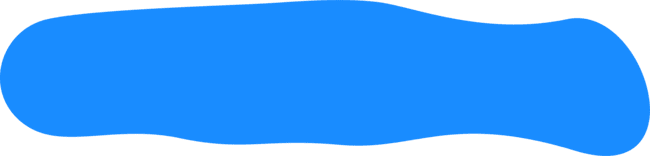 ПРИСОЕДИНЯЙТЕСЬ К НАМ 
В СОЦИАЛЬНЫХ СЕТЯХ:
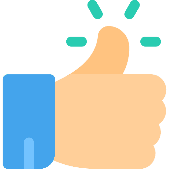 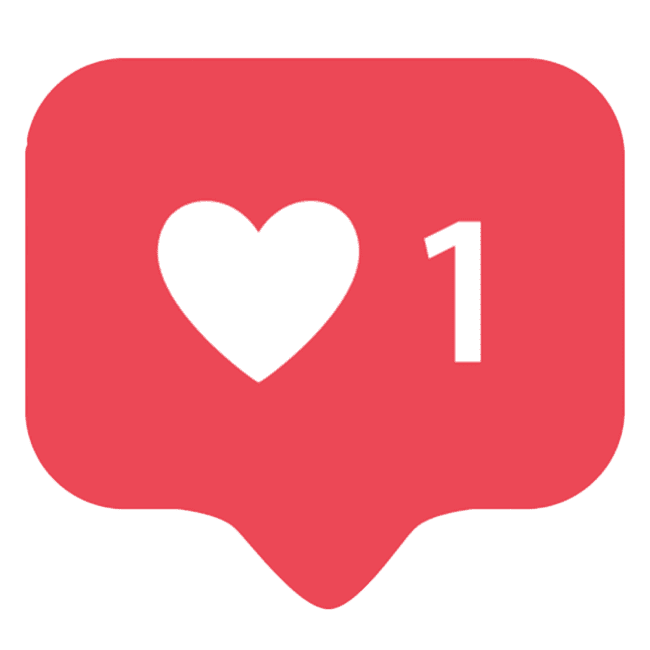 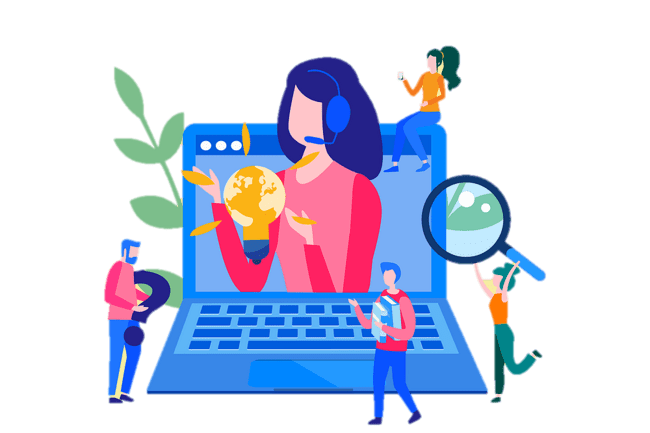 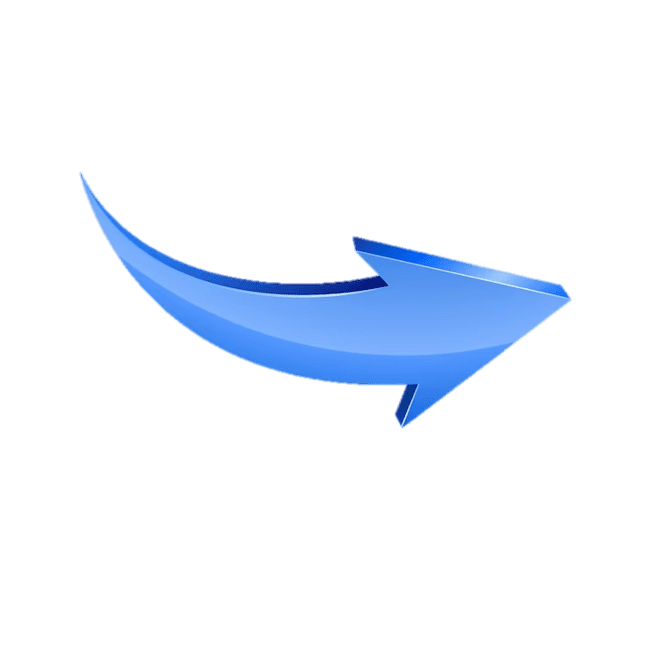 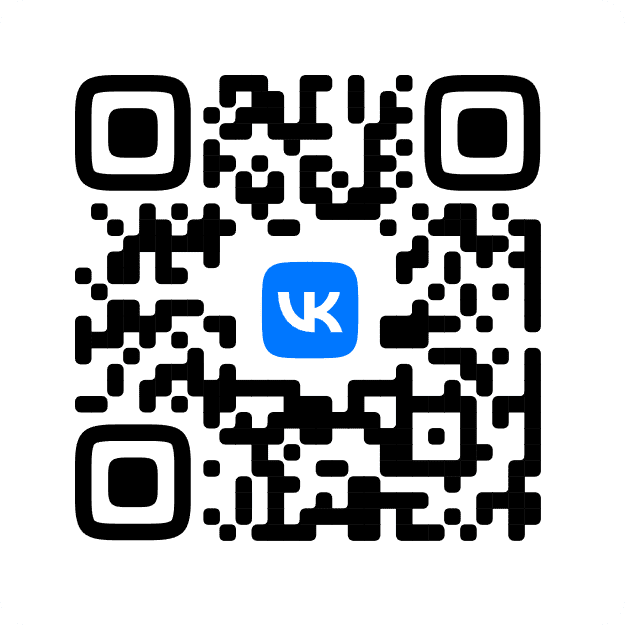 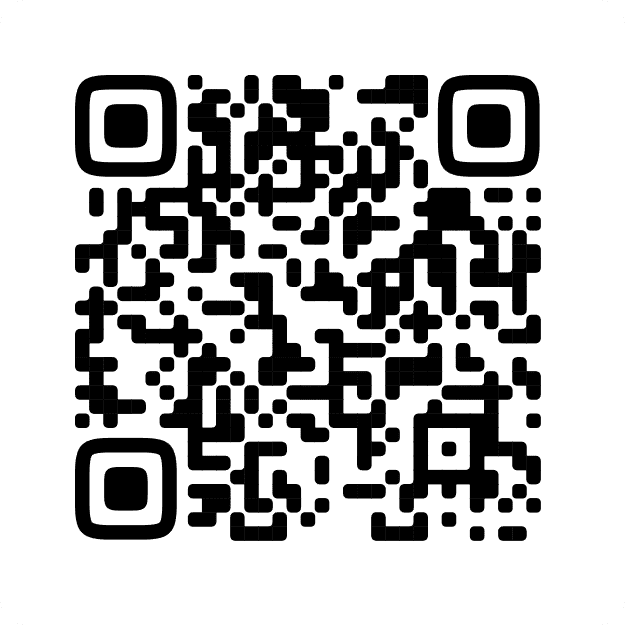 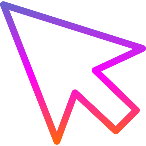 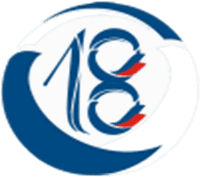 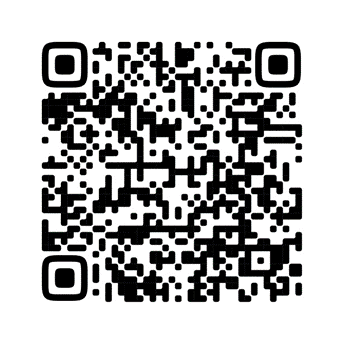 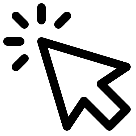 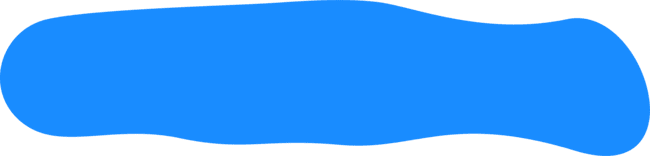 Пройти опрос
Очень ждем ваших ответов!
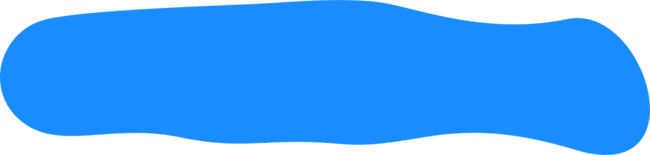 МАТЕРИАЛЫ СЕМИНАРА